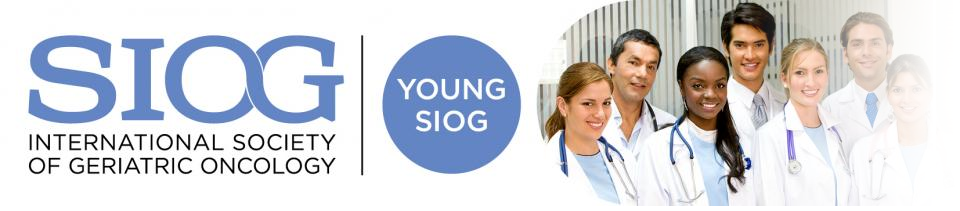 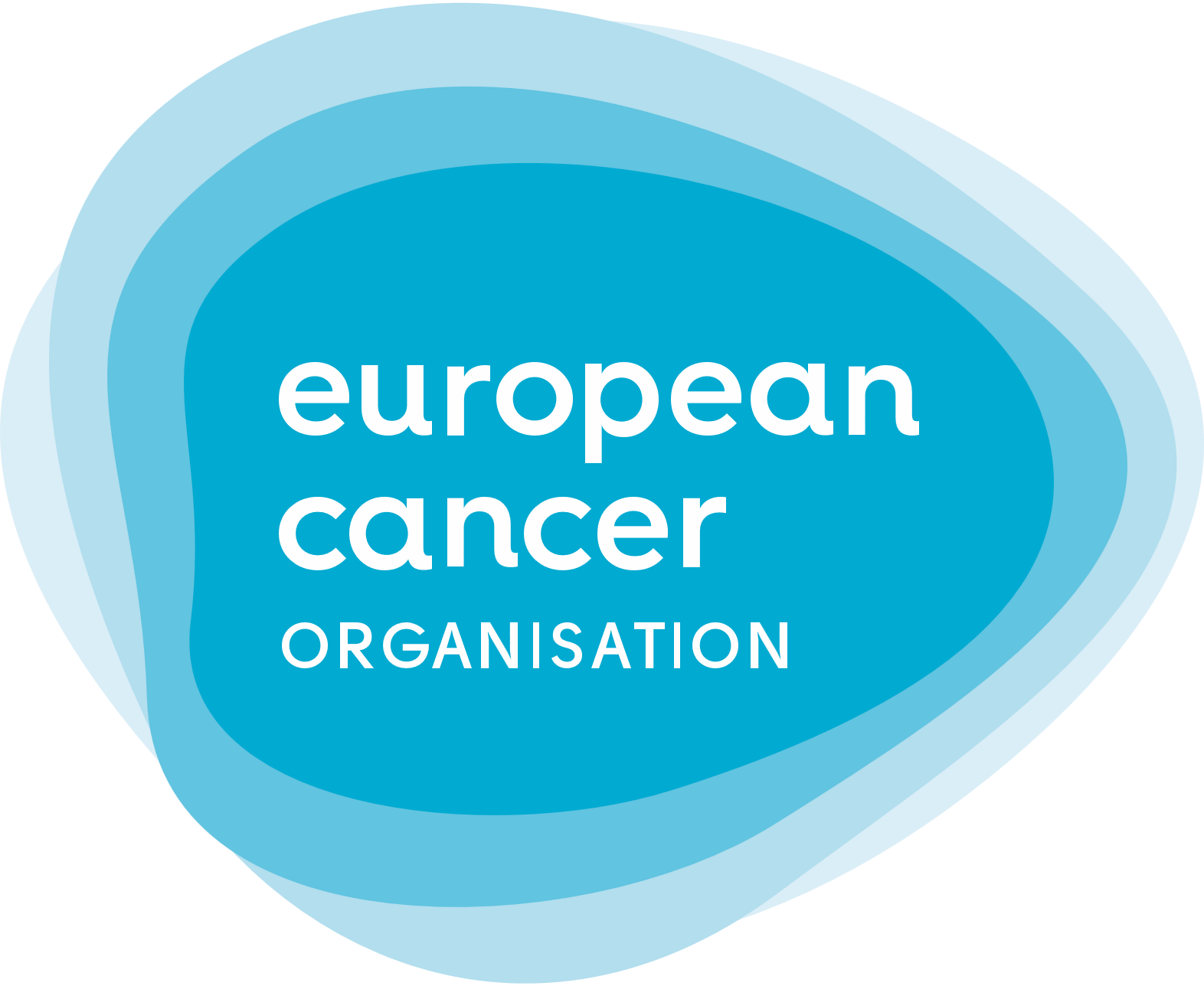 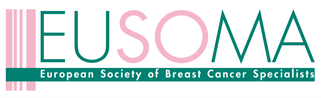 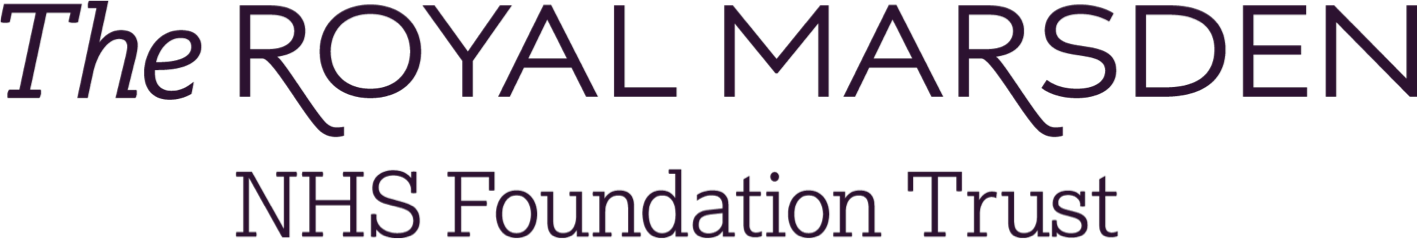 Bridging the Cancer Gap: The Role of the European Cancer Organisation to Drive Equity in Cancer Care in Europe
Nicolò Matteo Luca Battisti
Consultant medical oncologist
Department of Medicine, Breast Unit
Senior Adult Oncology Programme Clinical Lead
The Royal Marsden NHS Foundation Trust
Past President of the International Society of Geriatric Oncology (SIOG)
Treasurer and Co-Chair of the Inequalities Network of the European Cancer Organisation (ECO)
Member of the Executive Committee of the European Society of Breast Cancer Specialists (EUSOMA)
2nd European Oncology Patient Congress, Riga
20th May 2025
Disclosures
Advisory board: Pfizer, Abbott, Sanofi, Astellas, Merck, AstraZeneca

Travel grants: Exact Sciences, Pfizer, Lilly, Novartis

Speaker fees: Pfizer, AbbVie, Roche, Sanofi, Novartis, Servier, Gilead, AstraZeneca, Lilly, Exact Sciences, Johnson & Johnson
European Cancer Organisation
The 9 Focused Topic Networks
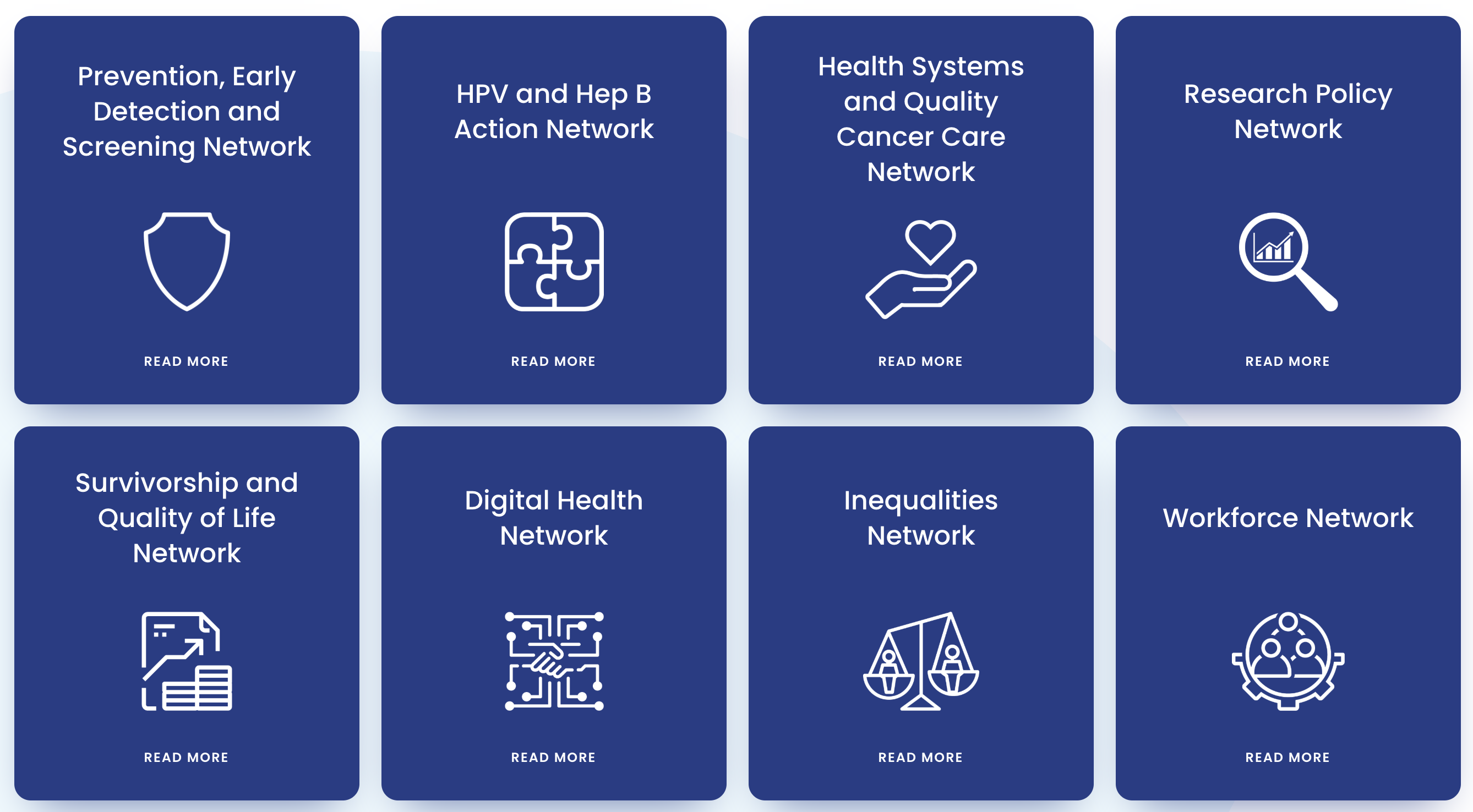 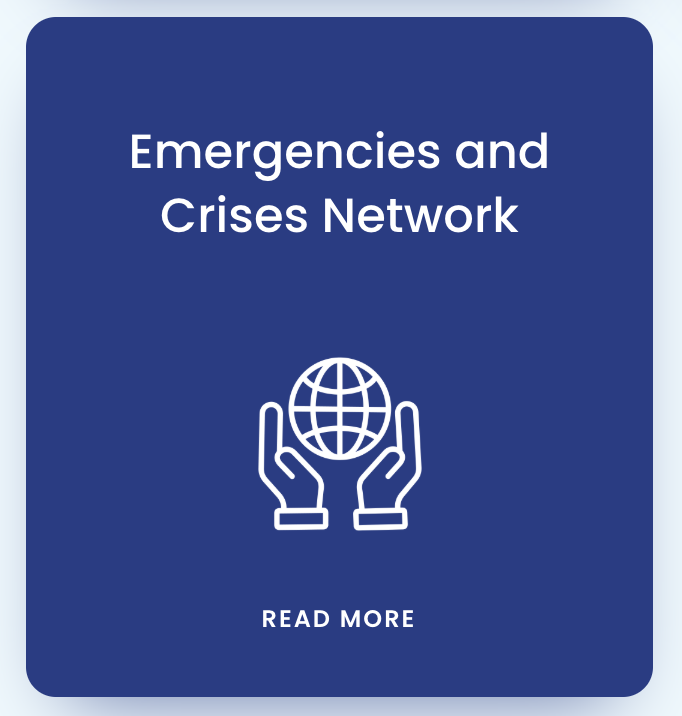 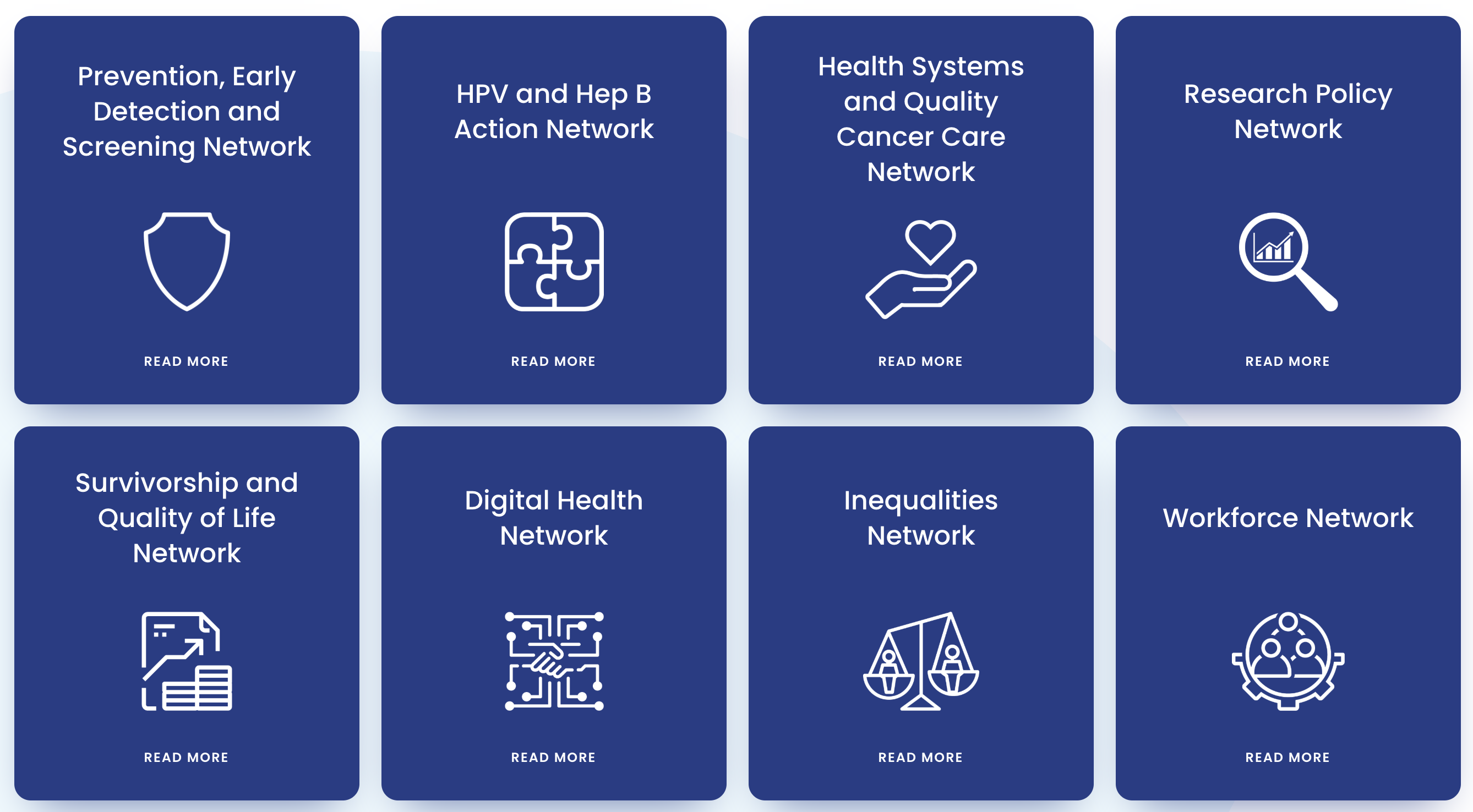 3
What matters to patients and caregivers
All cancer patients should have equal rights to quality cancer care as called for by the European Code of Cancer Practice

The Europe Beating Cancer Plan, published in February 2021, includes a chapter dedicated to inequalities, but also the development of a monitoring tool, the European Cancer Inequalities Registry, proving the momentum on the topic

Nevertheless, data and evidence on the topic shows that there is still a long way to go to beat cancer inequalities in Europe
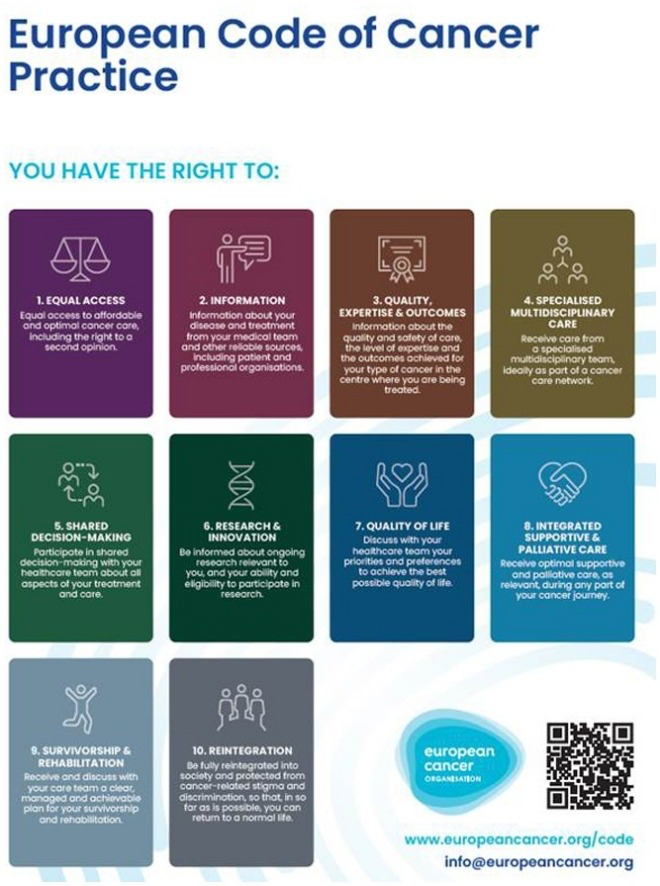 4
European Cancer Organisation
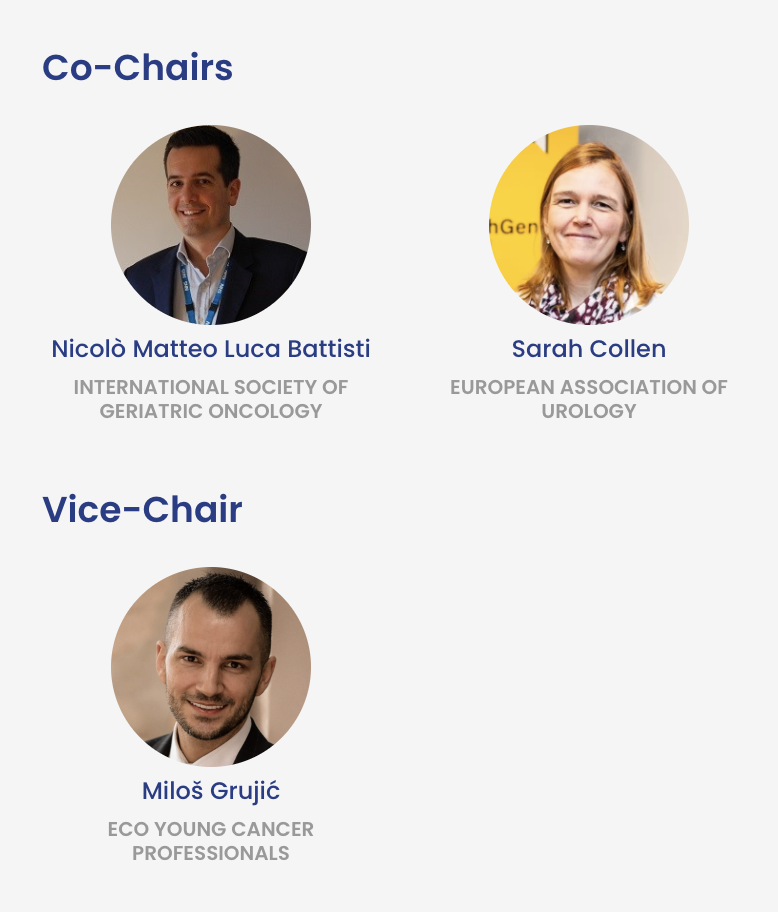 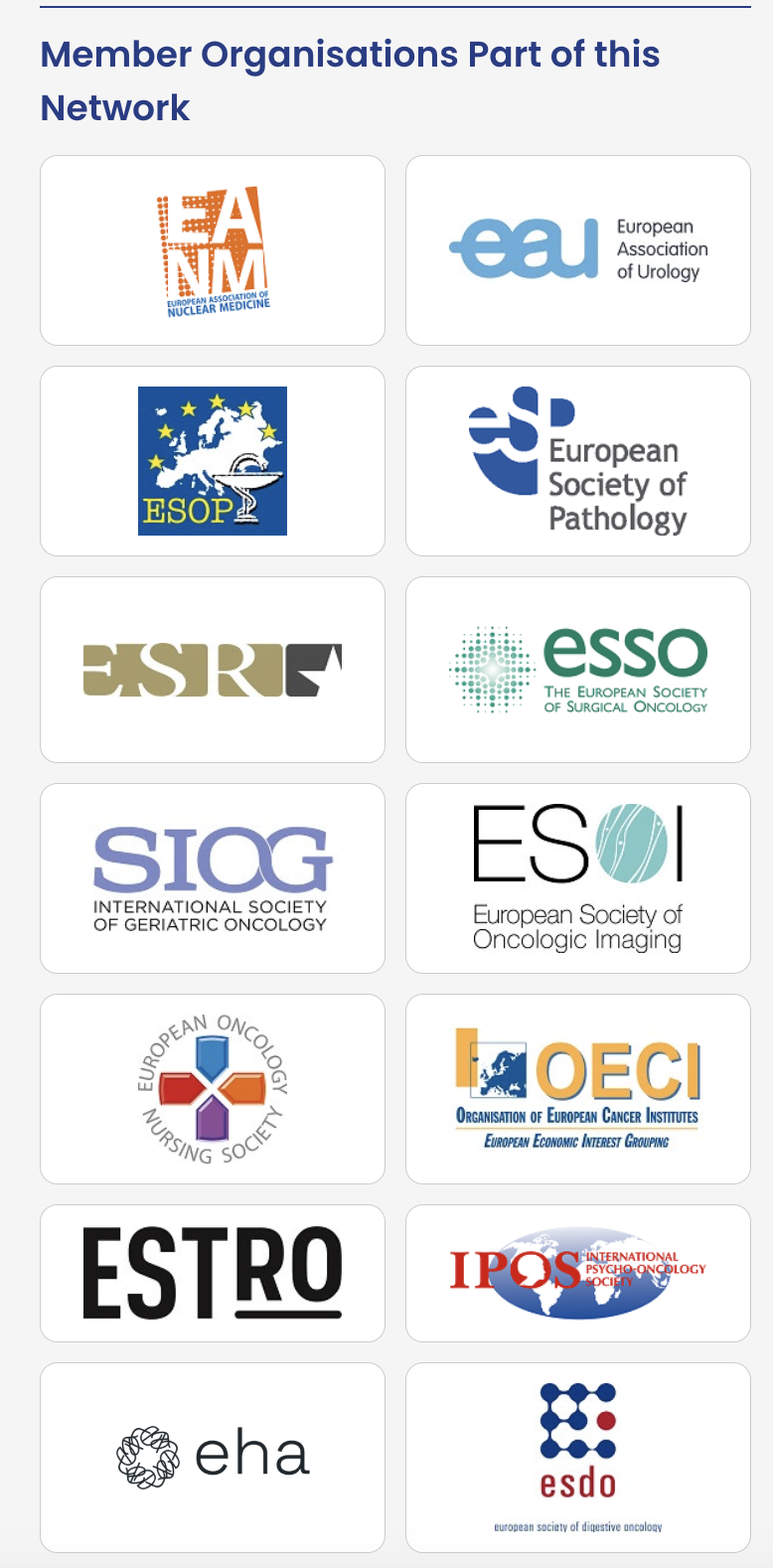 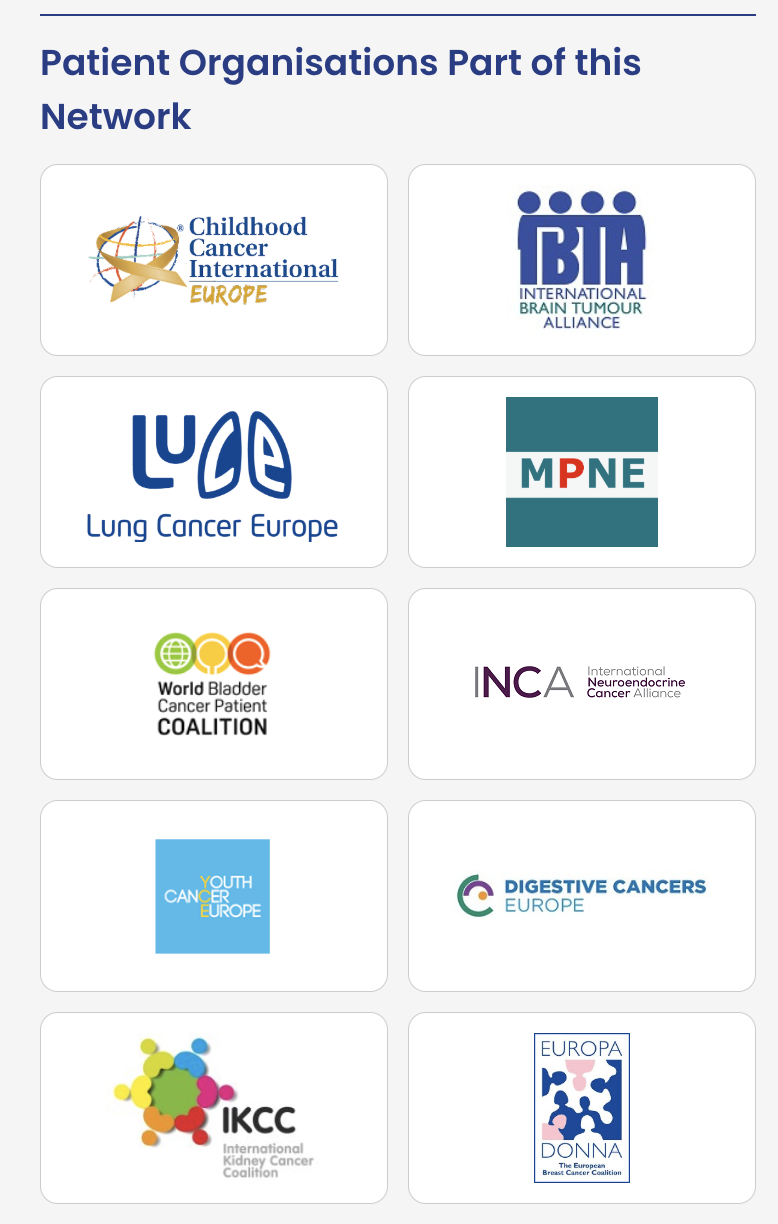 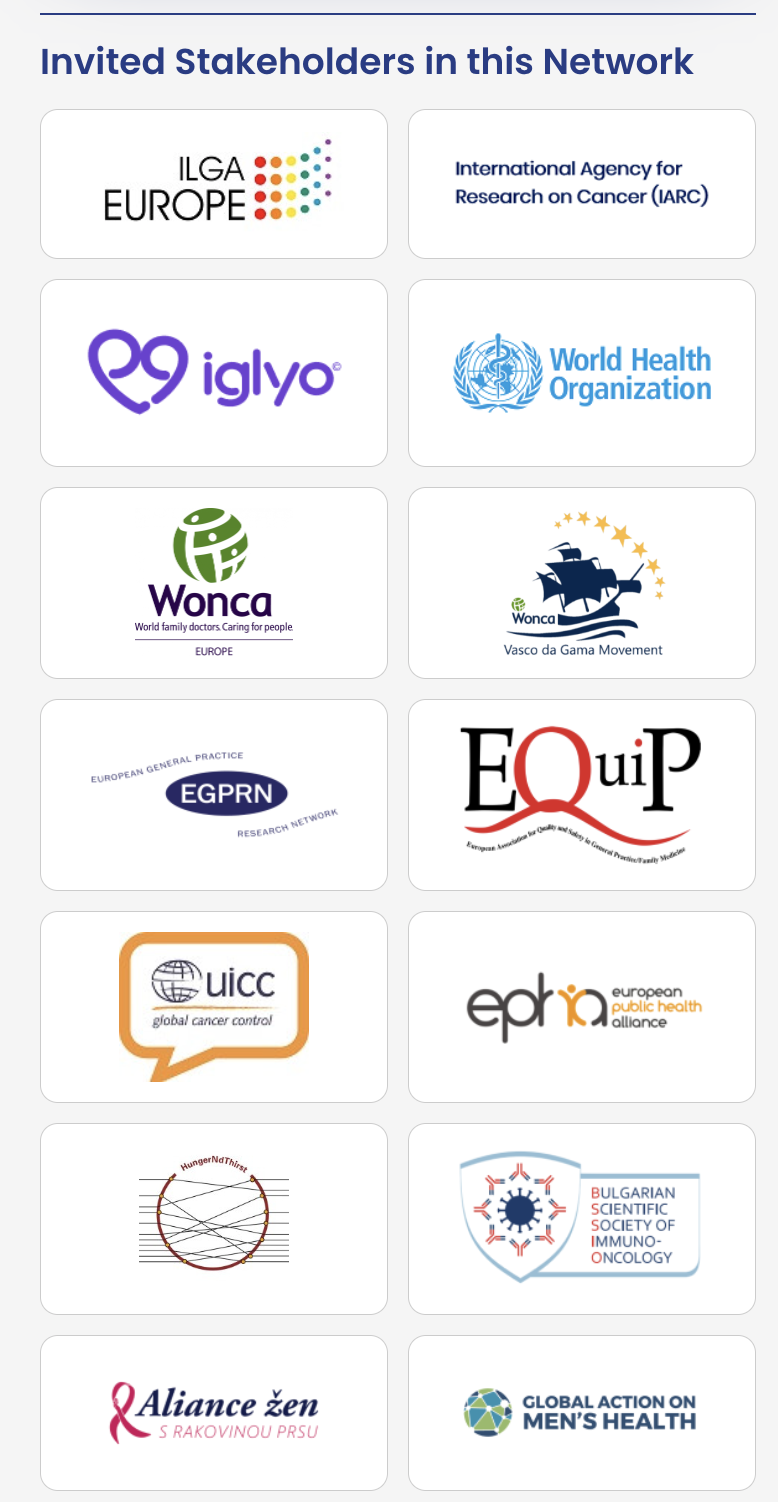 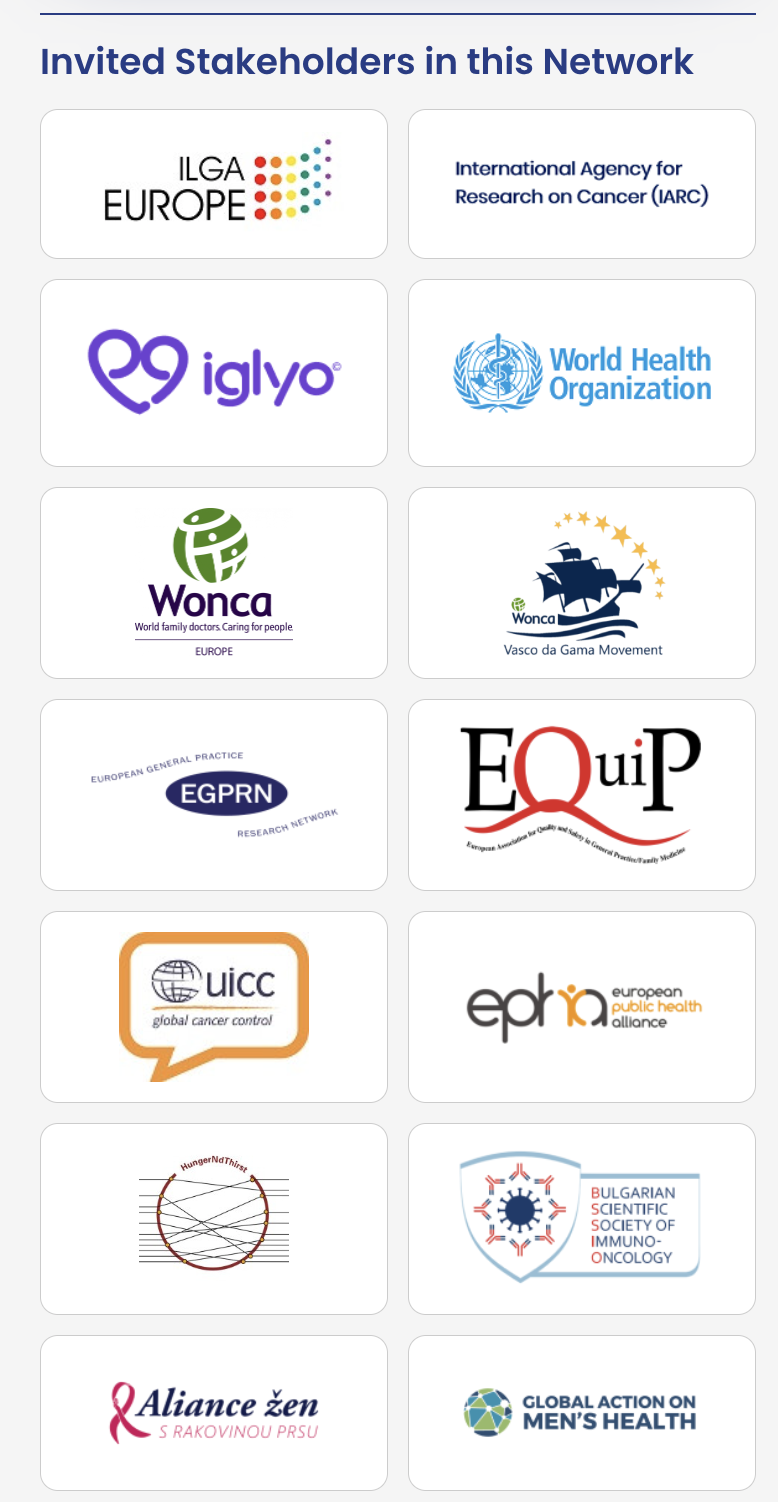 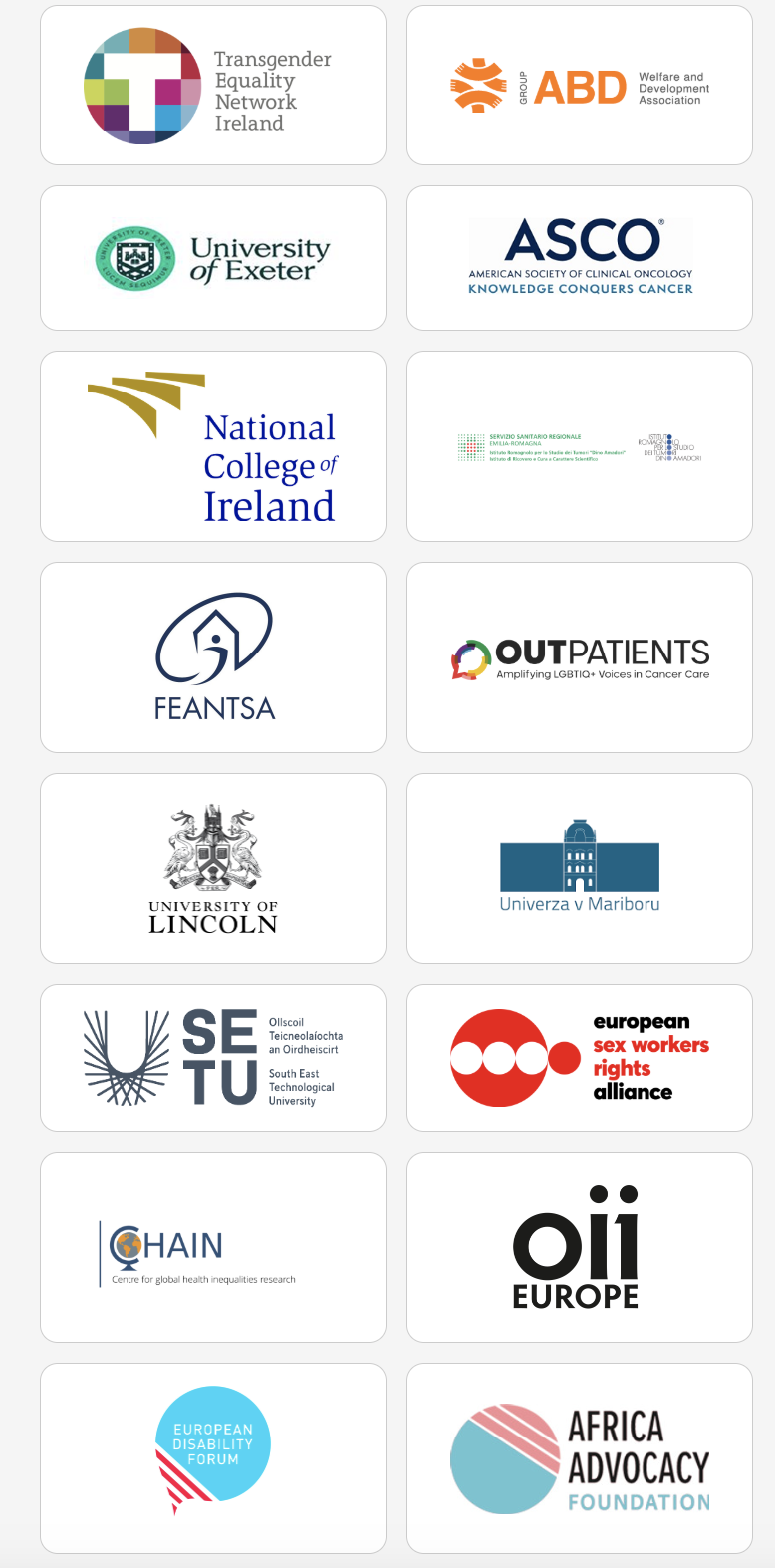 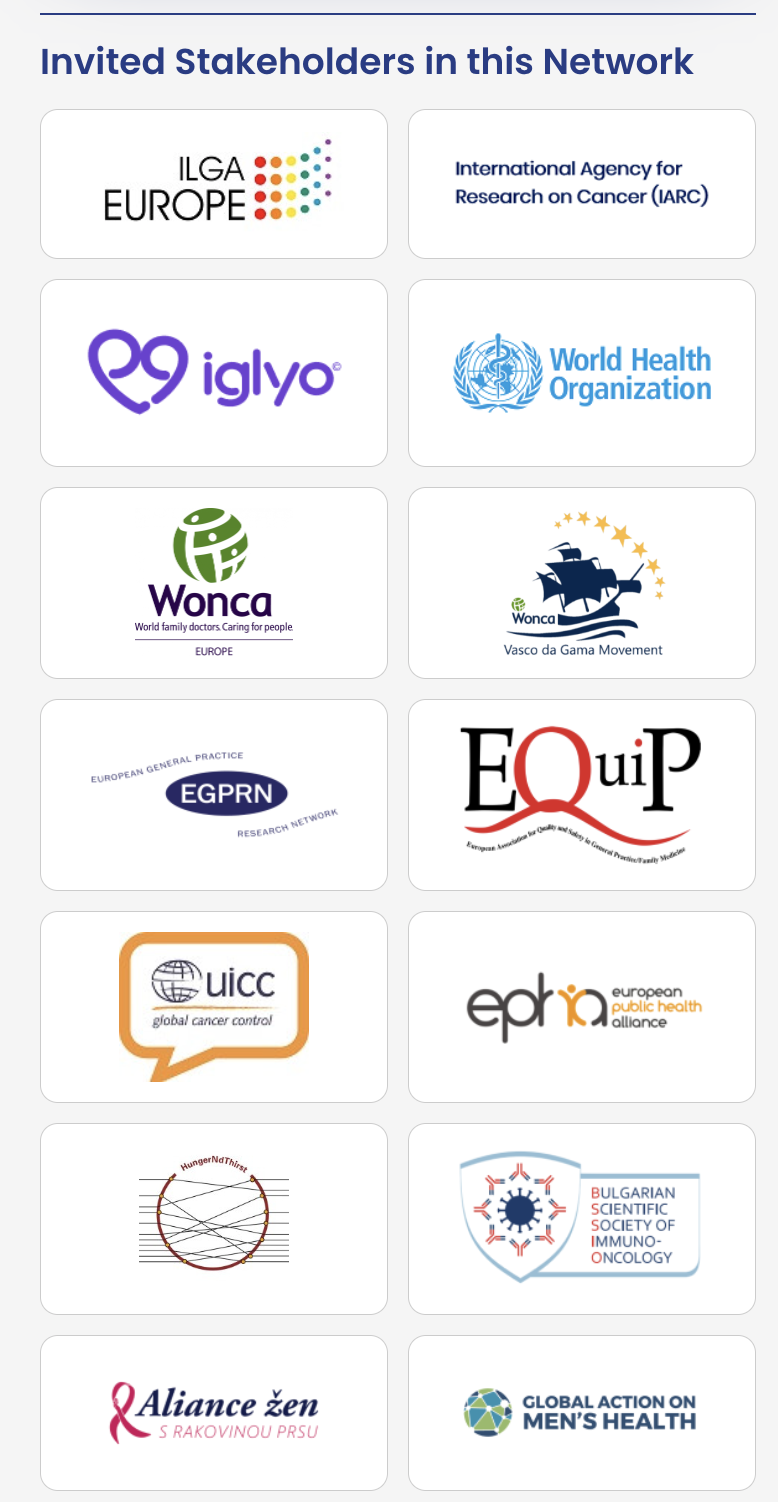 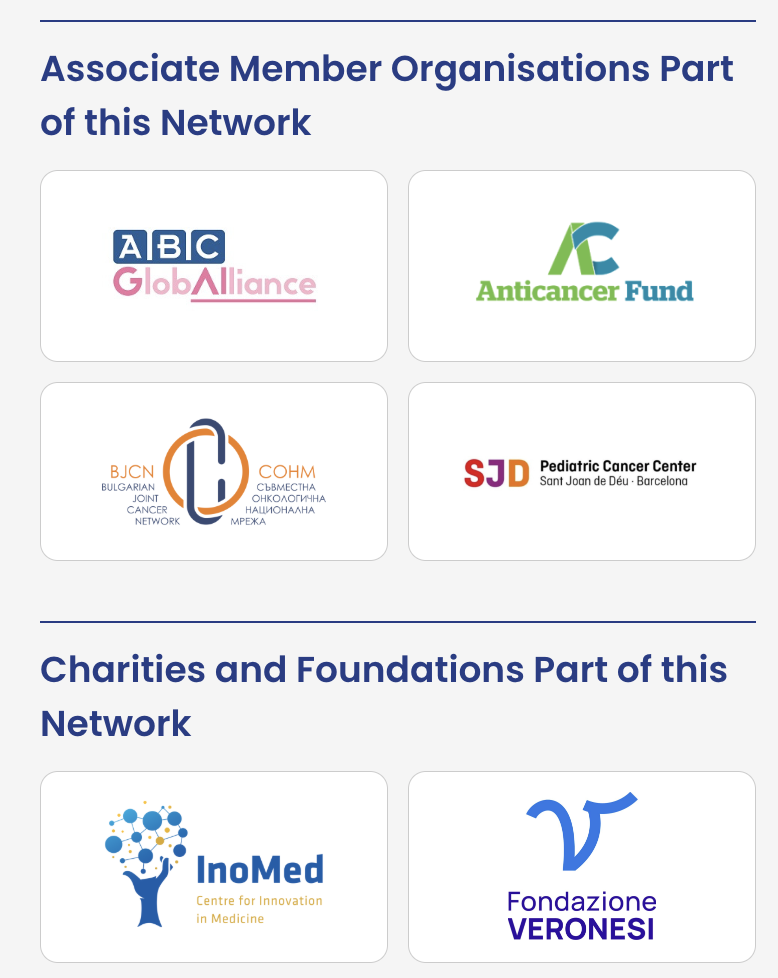 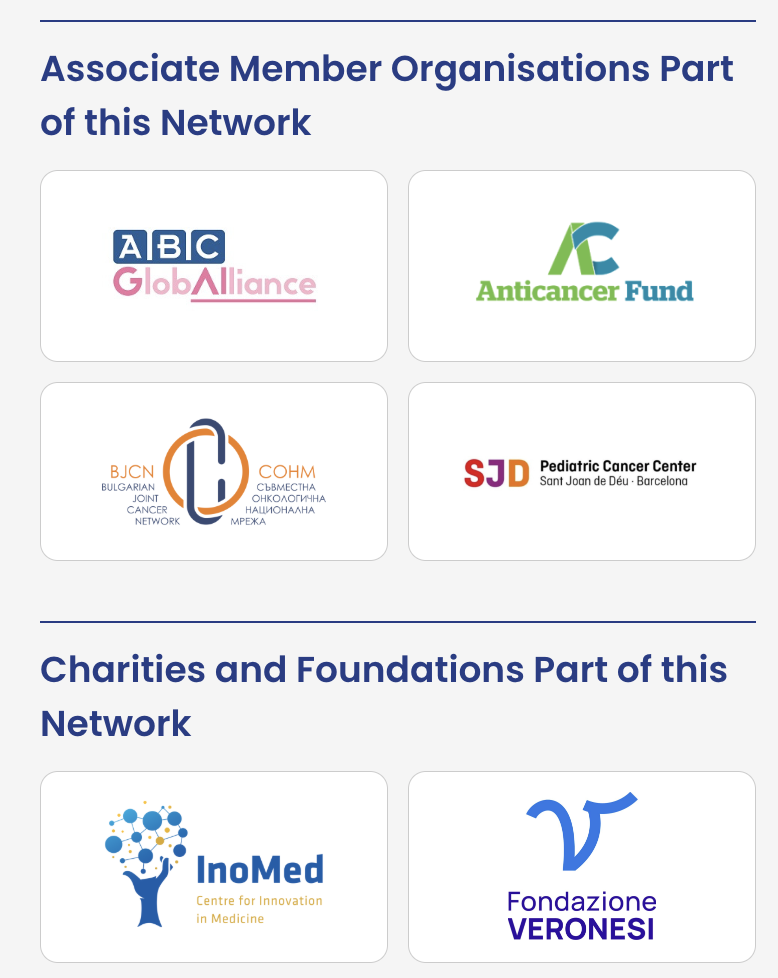 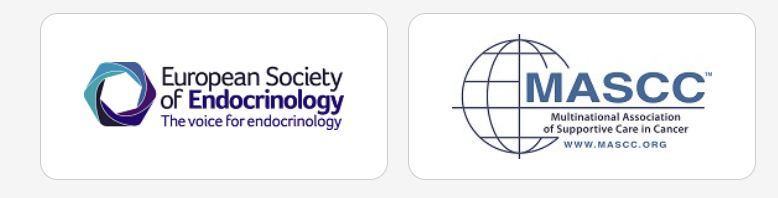 5
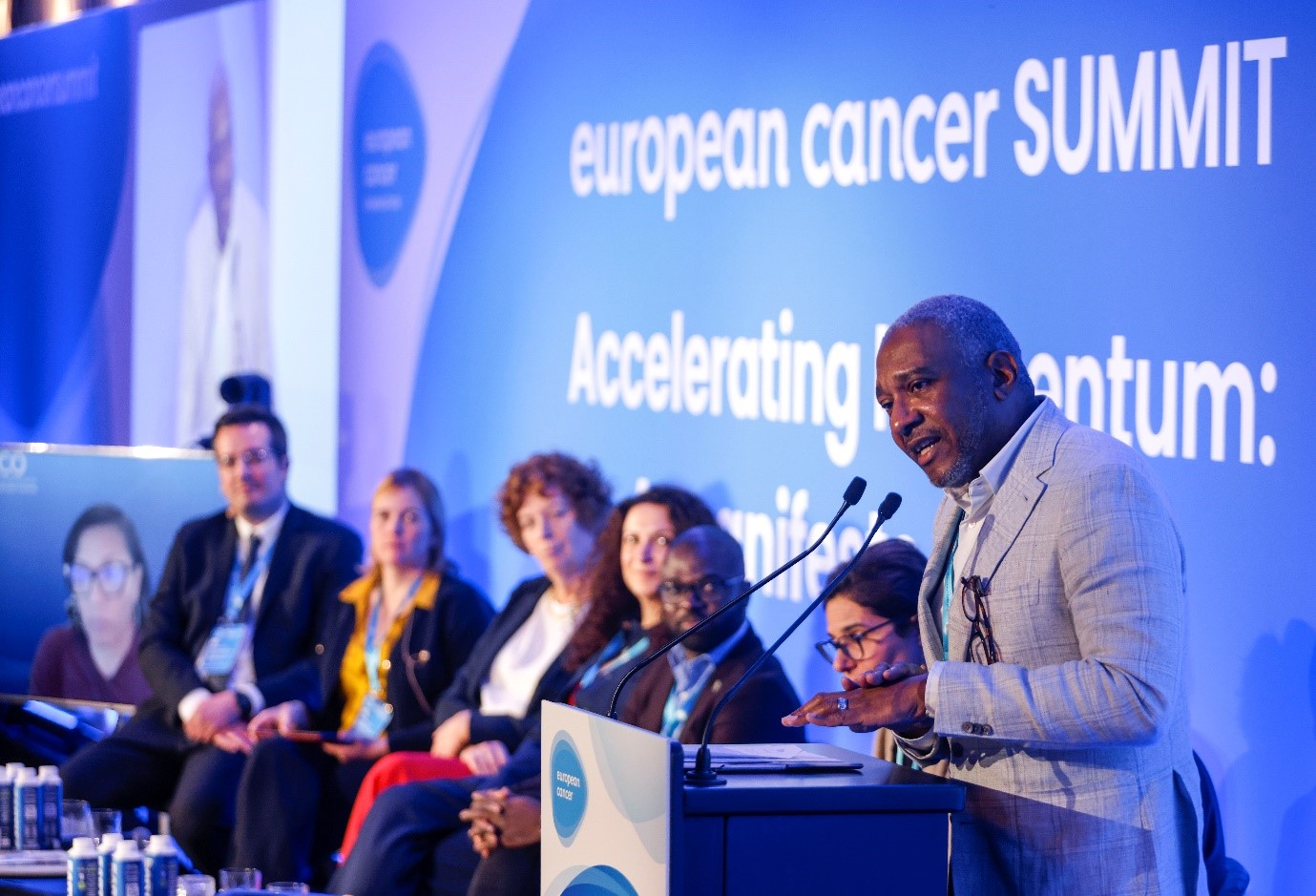 The Inequalities Network
Aiming to achieve urgent actions to address inequalities, the Inequalities Network, is shining a spotlight on policy mechanisms to bridge gaps and reach equity in cancer care across Europe

Its work aligns with the European Code of Cancer Practice’s aspiration to ensure equal treatment to every cancer patient

The Network dedicates itself to driving consensus, presenting policy recommendations and solutions, and sharing best practices in relation to inequalities
6
Photo from the European Cancer Summit 2023
‘Women & Cancer: 12 million reasons for action’ European Parliament Event (6th  March 2025)
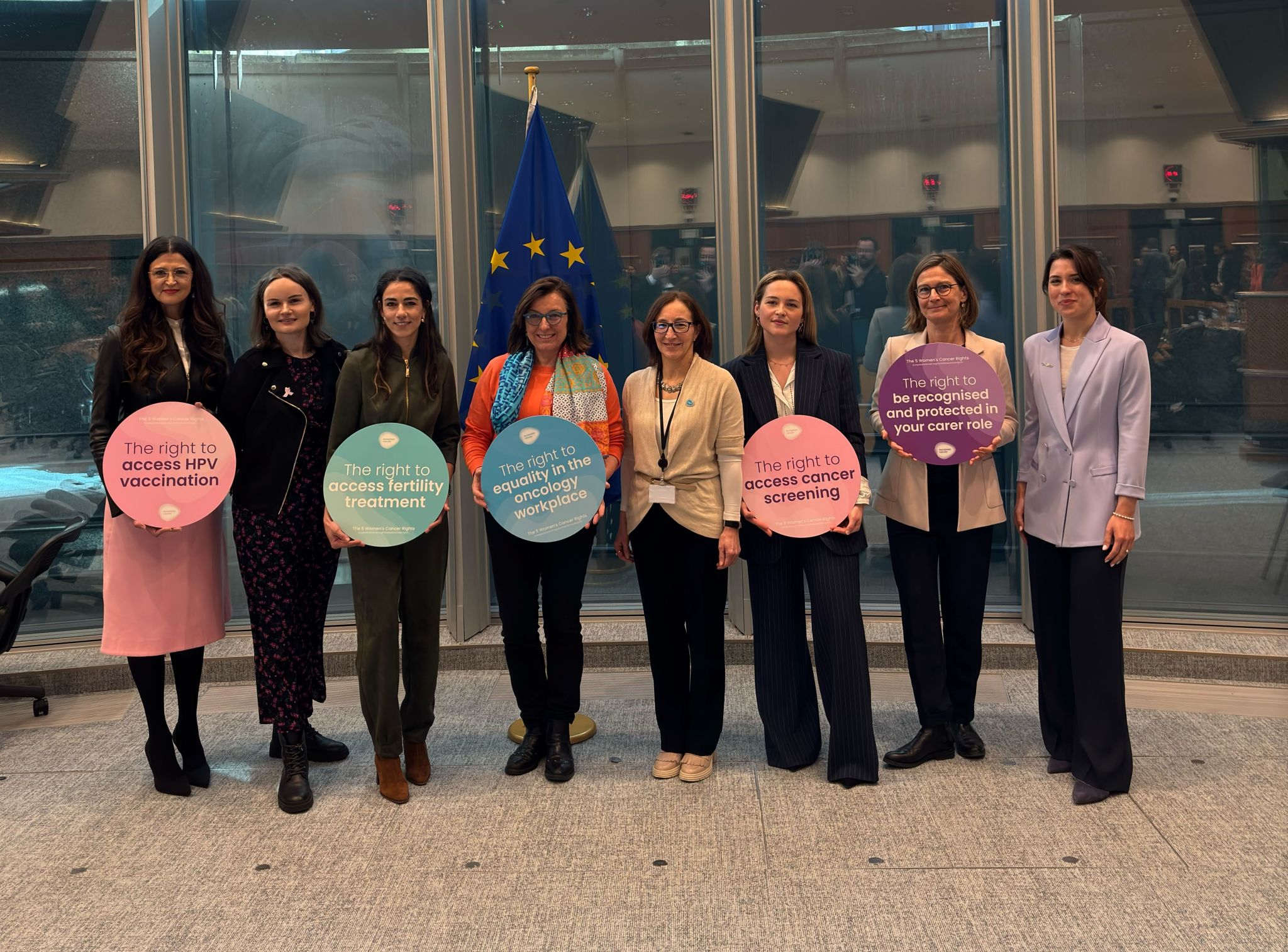 2 vice-chairs of the SANT Committee (MEPs Jerkovic & Metz)
10 speakers including the two W&C co-chairs, European Women’s Lobby, YCE, Eurocarers, EIGE…
Over 60 participants in person
Media coverage in Politico
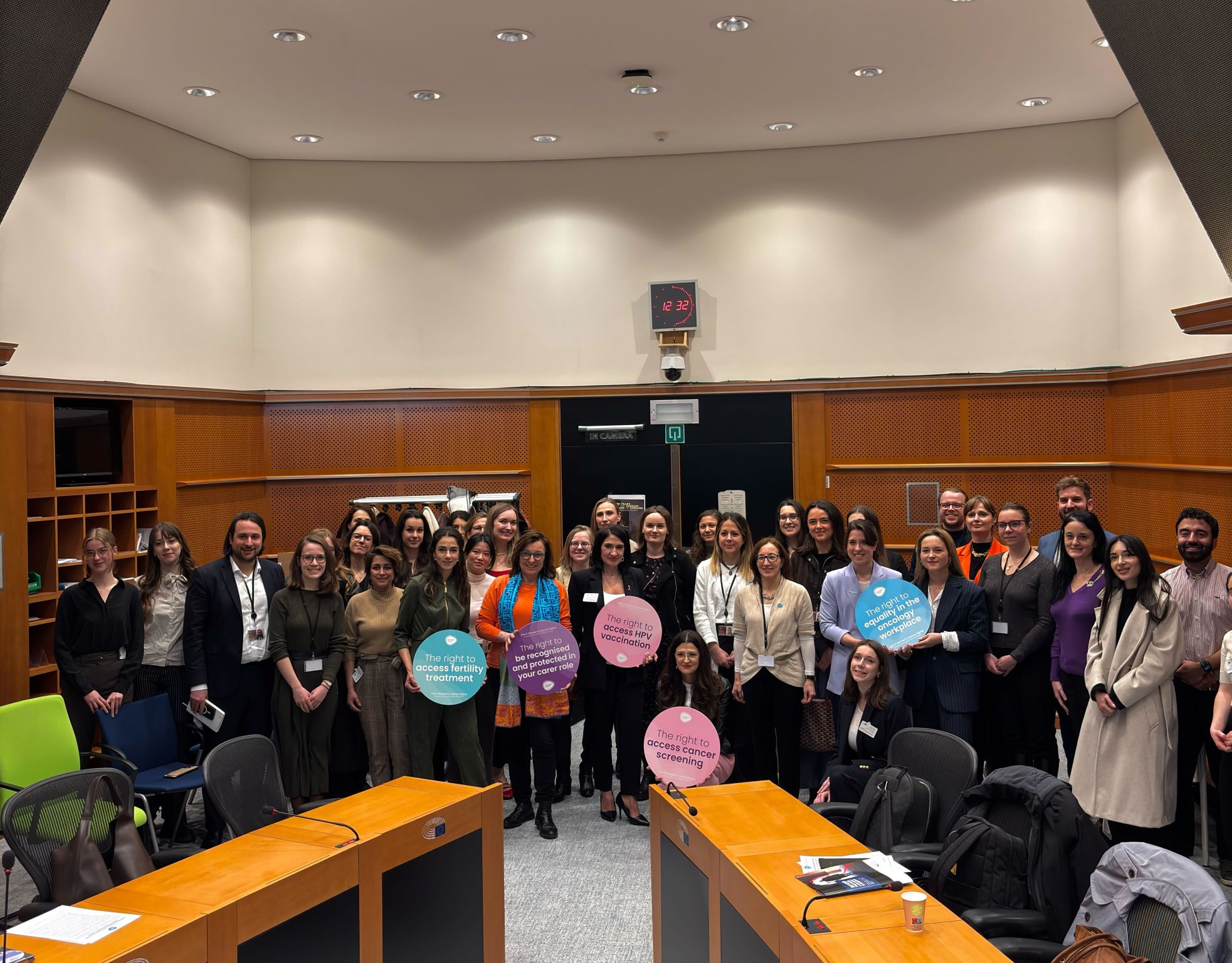 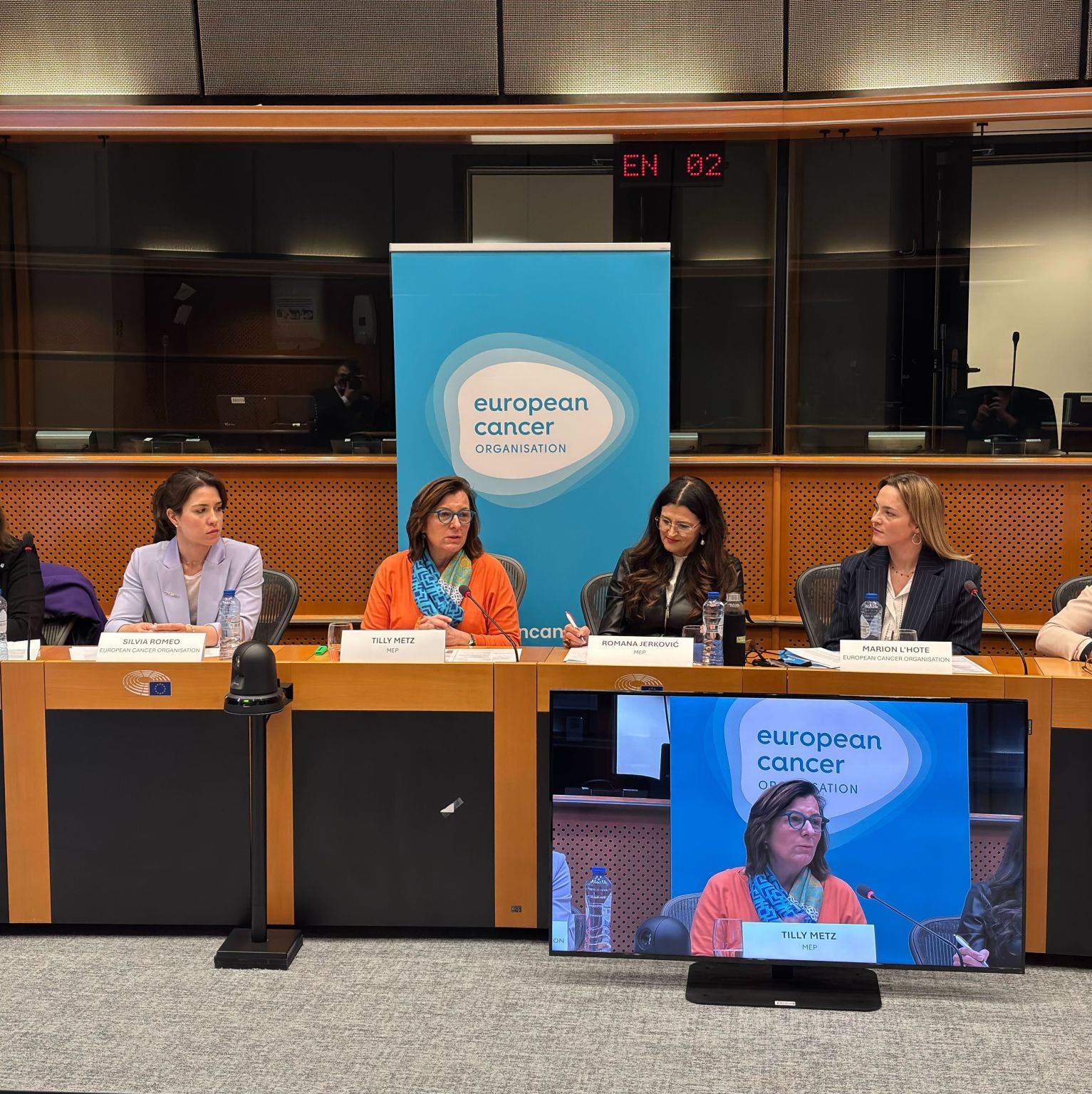 7
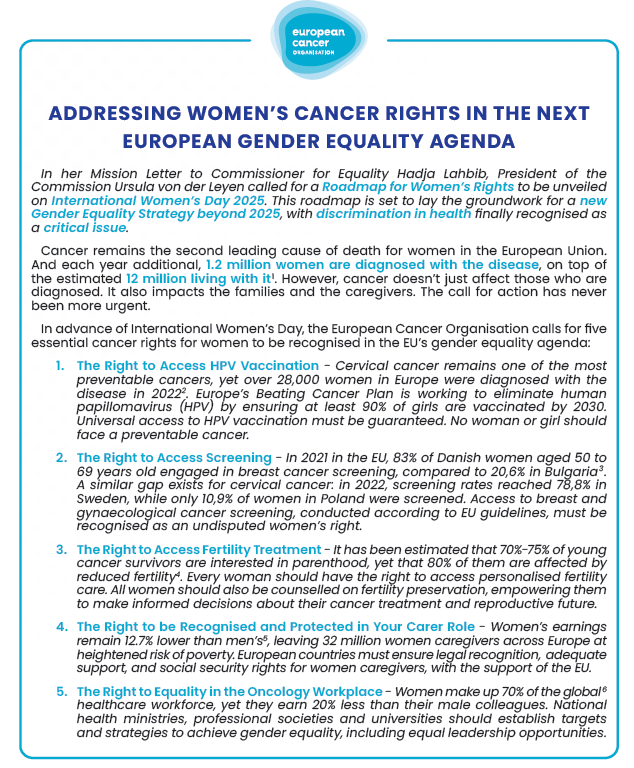 The ‘5 Women Cancer Rights’: a call for action
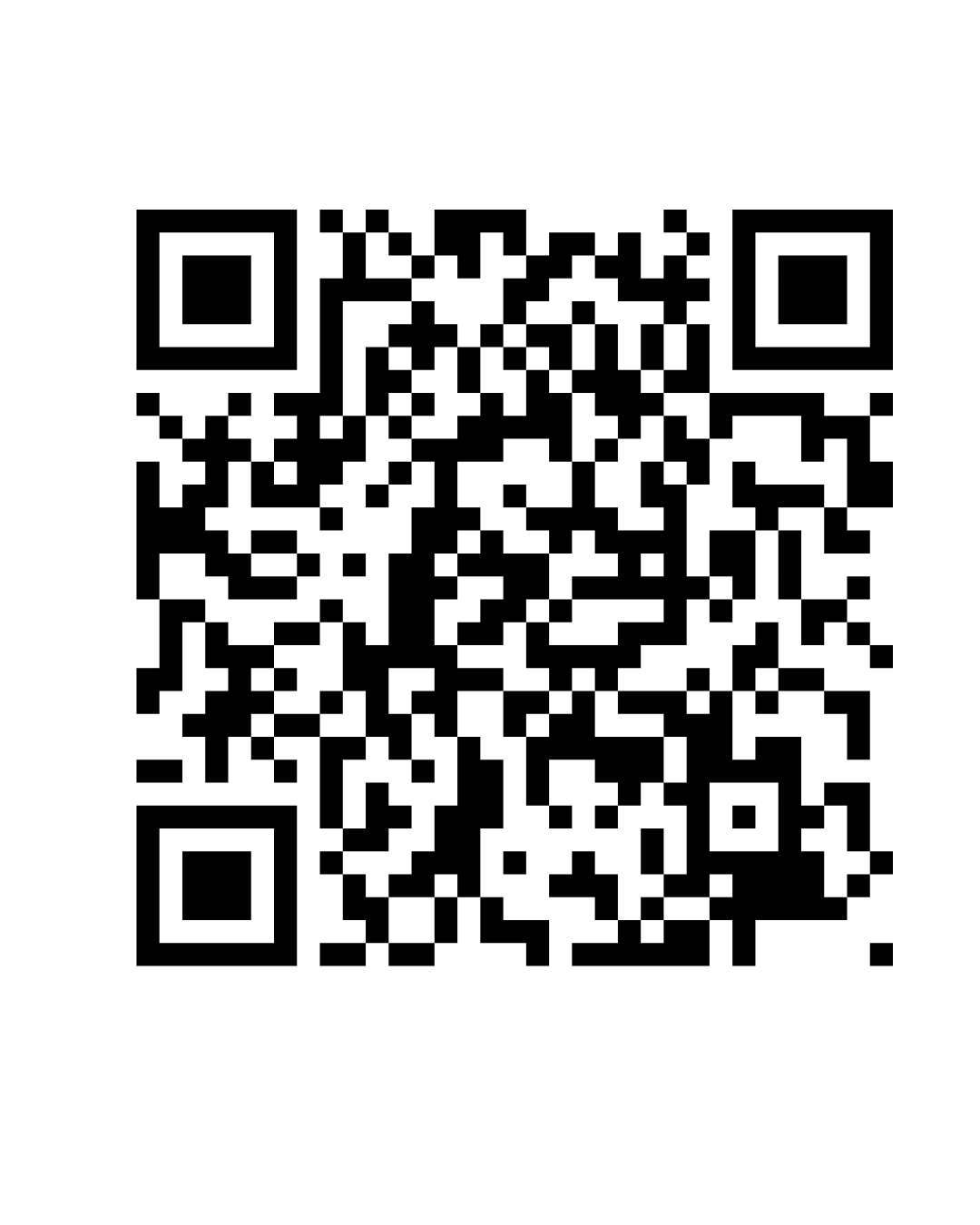 8
What’s next in 2025 ?
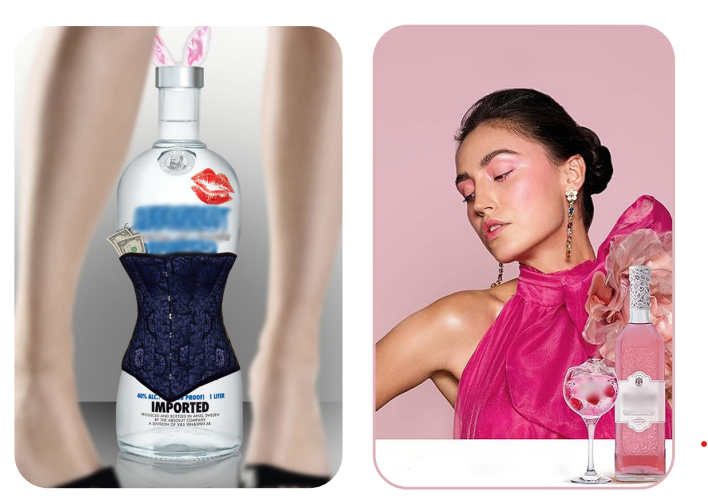 Calling out the gendered-marketing strategies of the alcohol and tobacco industries
Developing a Women & Cancer Policy Index to be unveiled at the European Cancer Summit 2025
Taking an active role in Pink October month, to shed a light on metastatic cancers
Women & Cancer Community 365 Roundtable
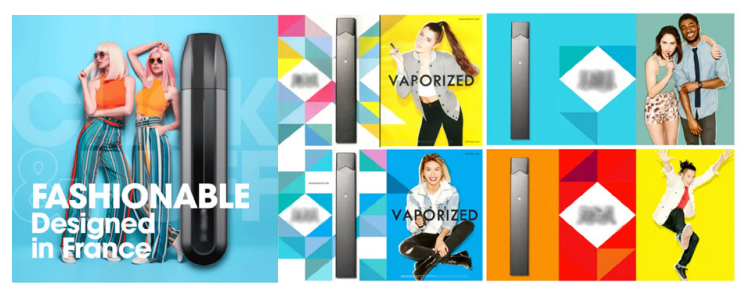 9
Men & Cancer Workstream
Published in December 2024, the  "PROTECT-EUROPE to drive HPV vaccination across Europe" Report incorporates policy recommendations including ensuring gender-neutral HPV vaccination in all EU countries. The report also provide information on the risks of infection relevant to the young person’s sex/gender.
Looking ahead to 2025, Men & Cancer Workstream aims to address social inequalities in cancer through initiatives including:

Work with the new intergroup in the European Parliament to conduct a special hearing on men and cancer associated with Men's Health Week from 10th  to 16th  June 2025. The hearing will produce an official report.

Spotlight on prostate cancer in the third quarter of 2025, in support of prostate cancer awareness activities in that period, e.g. Movember. The initiative will present relevant data from the European Cancer Pulse, testimonials, best practices and policy recommendations, supported by a Europe-wide event.

In addition, continue to develop synergies and cooperation with PRAISE - U and unveil the results of the first screening programmes launched in Europe
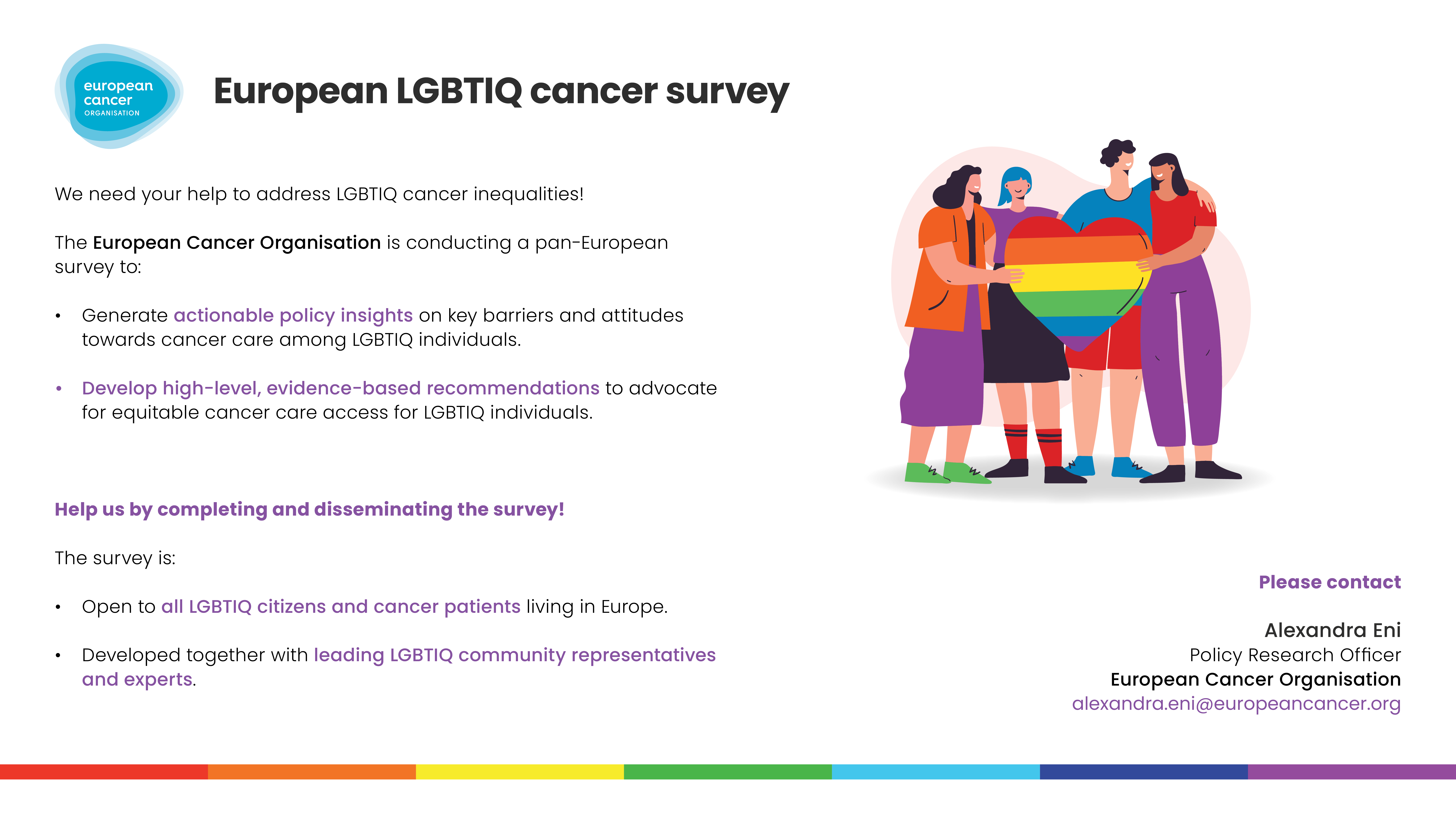 11
LGBTIQ and Cancer SurveyWhy do we need this project?
The LGBTIQ workstream is starting a pan-European research project based on the fact that:

LGBTIQ individuals in Europe face discrimination and barriers in healthcare due to inadequate training, non-inclusive policies, and a lack of safe spaces.
45% of LGBTIQ people in the EU report difficulties accessing healthcare, especially trans women, men, and intersex persons (EU FRA, LGBTIQ at a crossroads, 2024).
More specific data is needed to better understand barriers to cancer prevention and care for LGBTIQ communities in Europe to ensure equitable health access.
Previous data focuses on healthcare professionals' attitudes towards LGBTIQ patients
LGBTIQ and Cancer Survey
The survey is available in English and other 17 European languages, including Bulgarian, Croatian, Czech, Danish, Dutch, Finnish, French, German, Greek, Hungarian, Italian, Norwegian, Polish, Portuguese, Romanian, Spanish, Swedish 

The link to the survey will be accompanied by a dissemination toolkit, comprised of visuals, social media ready-to-post texts, flyer, standard presentation slide, and other materials and guidelines
Ethnicity workstream
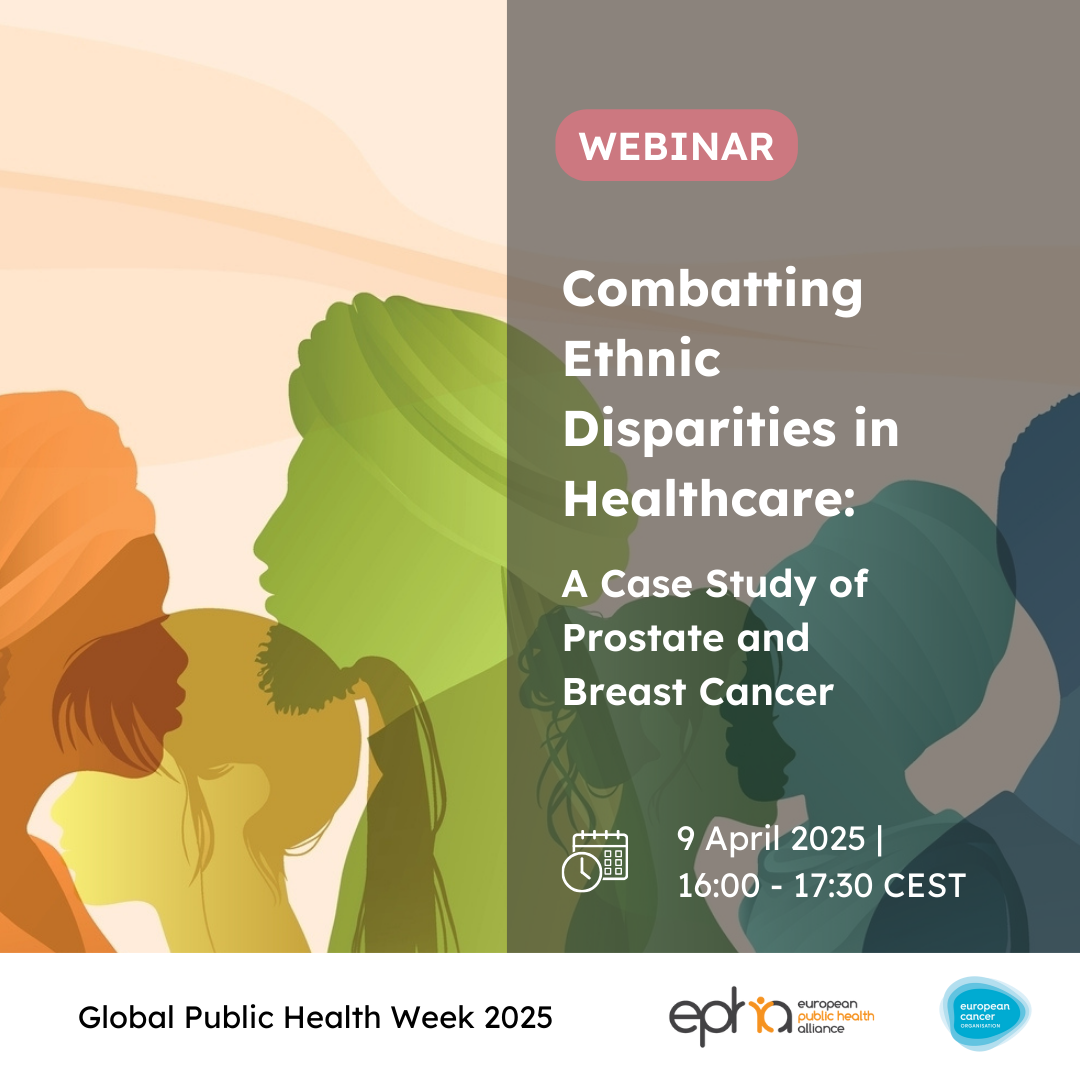 ECO, in collaboration with the European Public Health Alliance, hosted a webinar on 9 April 2025, as part of Global Public Health Week, titled Combatting ethnic disparities in healthcare: a case study of prostate and breast cancer
The discussion centred on sharing best practices and engaging the community, with contributions from experts in breast and prostate cancer, patient advocates, policy and stakeholder initiatives on diversity, equality and inclusion, as well as civil society representatives, all working to address ethnic inequities in cancer care in Europe and beyond.

For more information, please contact: alexandra.eni@europeancancer.org
Rural Cancer CareWhat does cancer care look like in rural Europe?
📌 27% of Europeans live in rural areas - yet healthcare access remains unequal
📌 "Health workforce shortages are particularly severe in rural areas, further worsening healthcare access." – Health at a Glance 2024 (OECD)
Literature shows that these challenges contribute to:
📈 Higher cancer incidence and mortality

The data gap:
🔍 Most studies on rural cancer care come from the US, Canada, and Australia
💡  Europe lacks tailored data and solutions
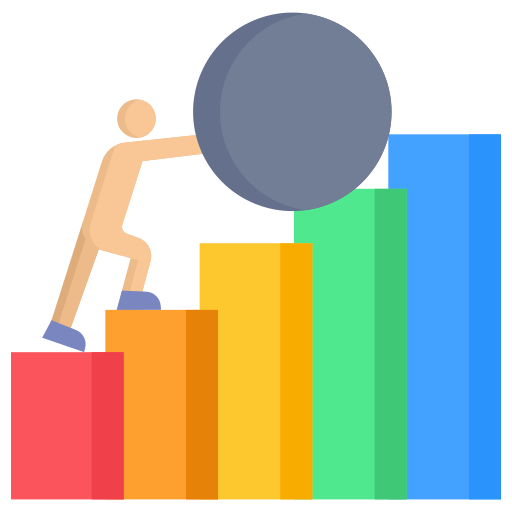 Rural Cancer CareClosing the data and policy gap: next steps considered
STEPS
OUTCOMES
TIMELINE
(indicative)
For more information and to be involved, please contact
juliana.desa@europeancancer.org
European Cancer Pulse
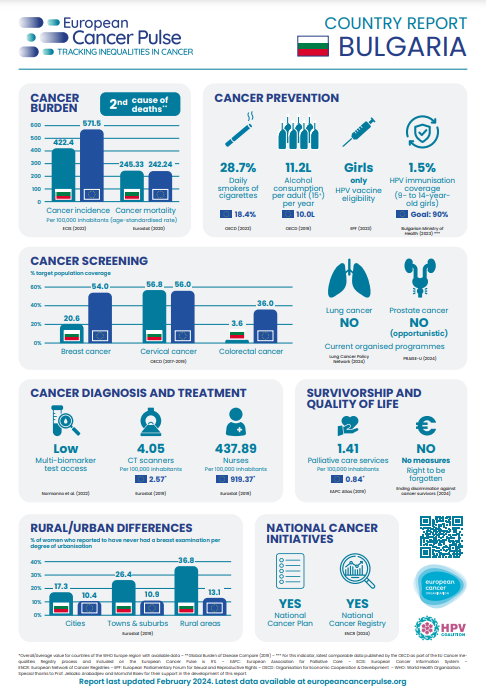 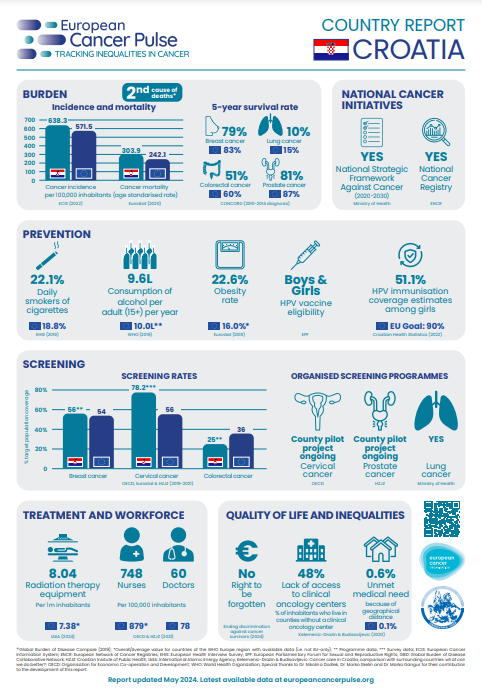 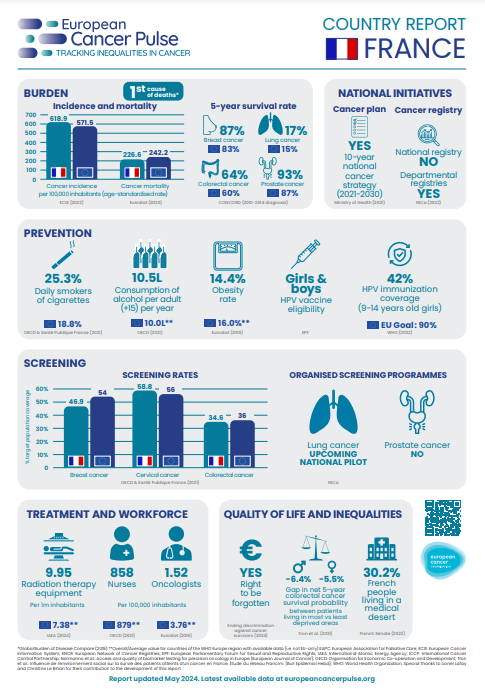 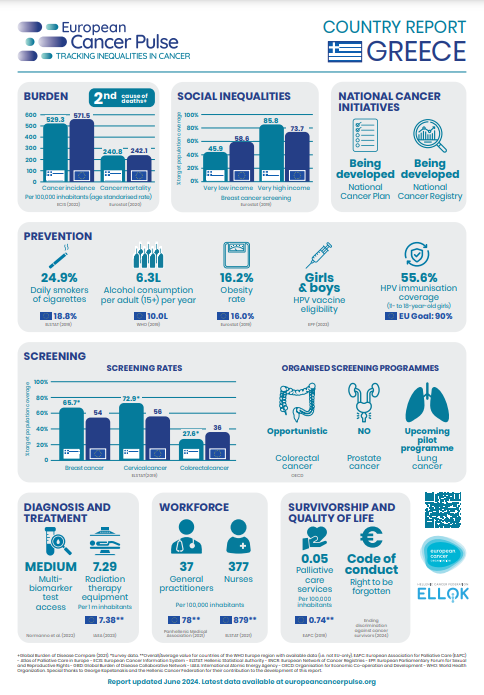 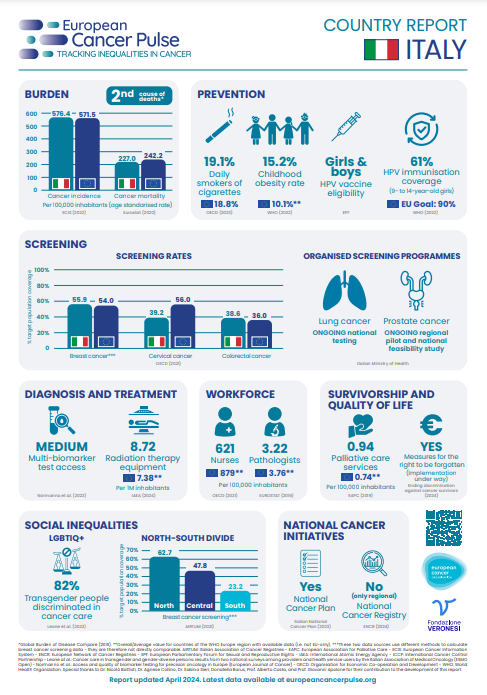 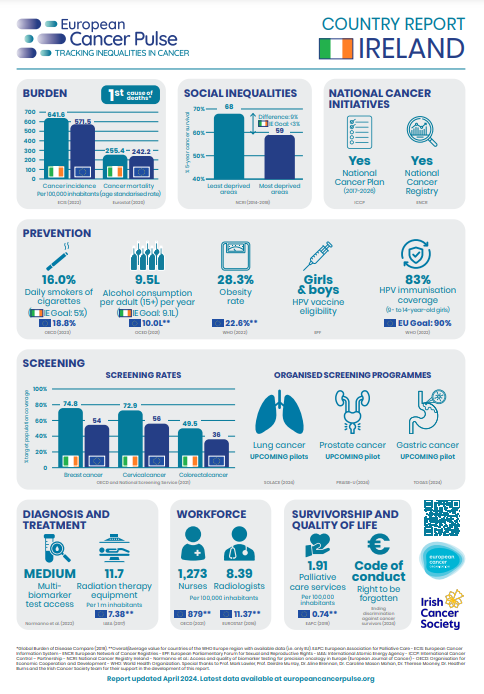 ECO’s data visualisation tool on cancer inequalities between and within European countries

2024 status:
280+ indicators and 13,000+ data points included on the tool
9 country reports developed as national factsheets of European Cancer Pulse data
New Cancer Screening Policy Index benchmarking national progress based on European Cancer Pulse data
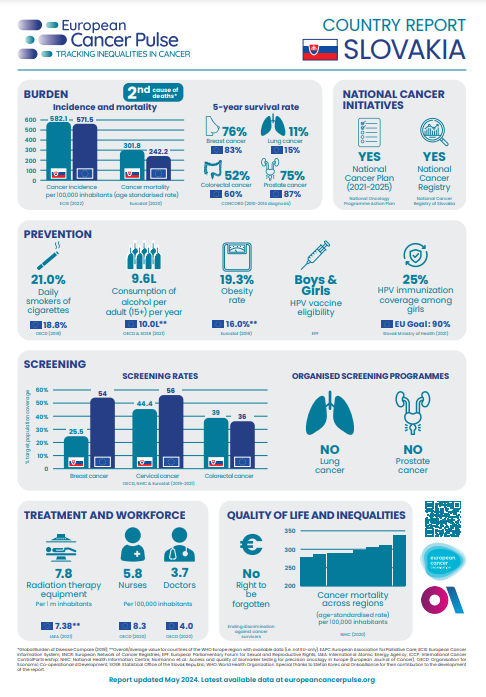 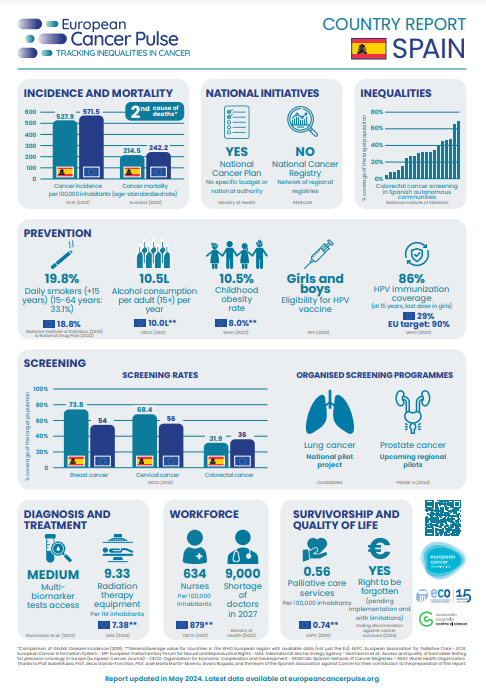 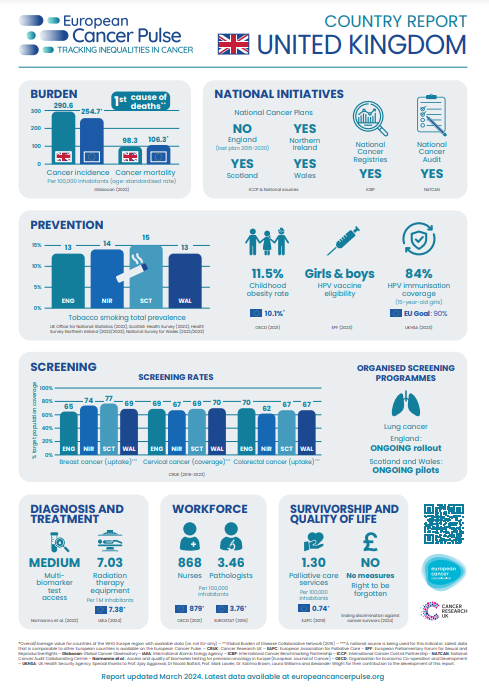 European Cancer PulseCountry report - Bulgaria
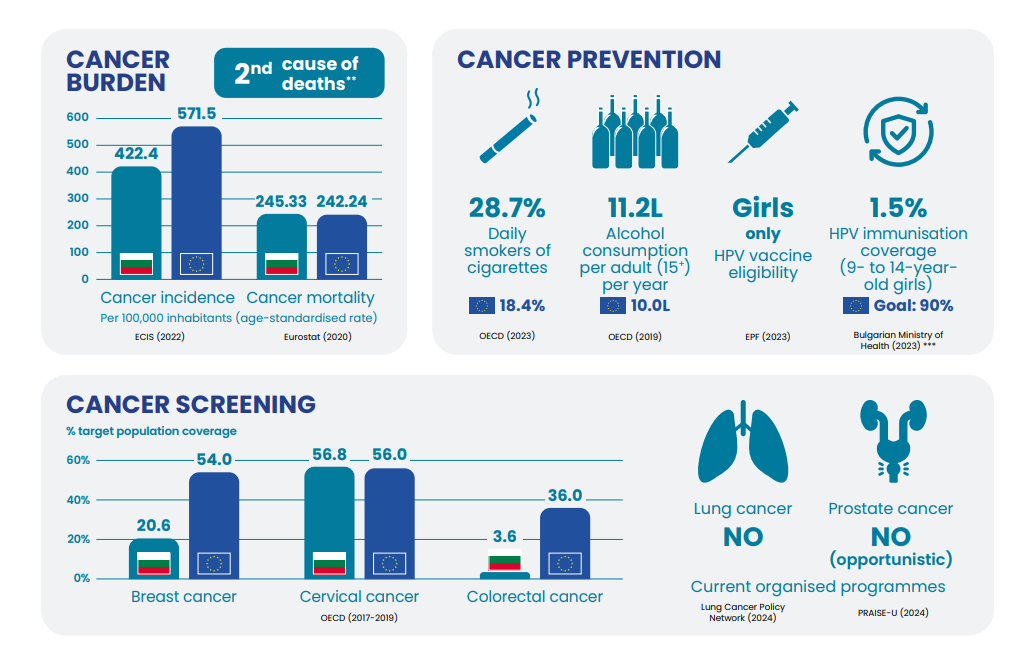 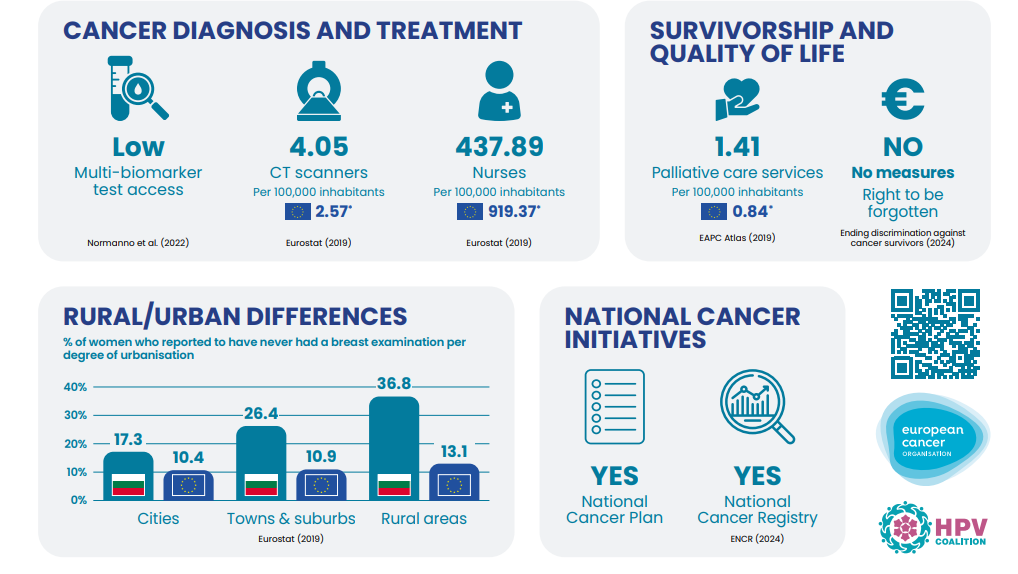 European Cancer PulseCountry report - Croatia
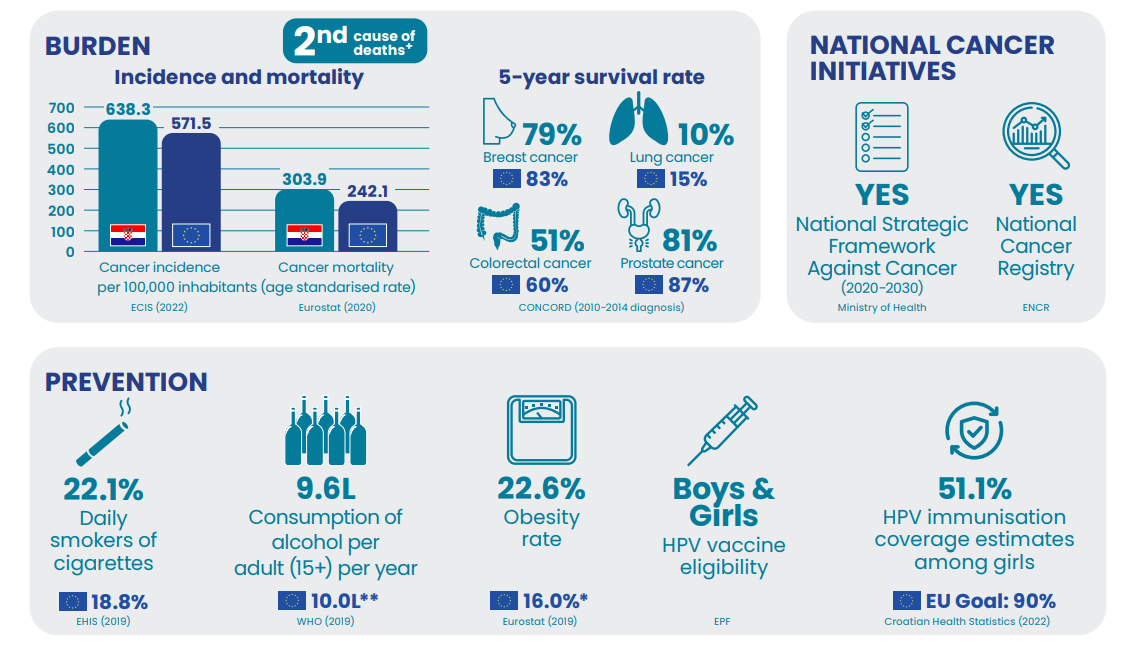 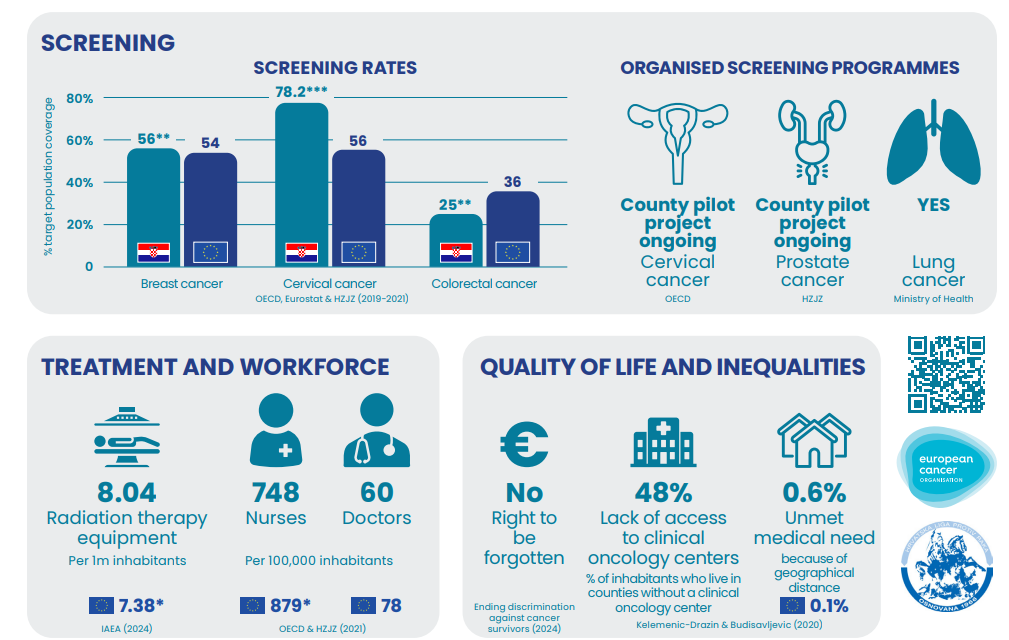 European Cancer PulseCountry report - Slovakia
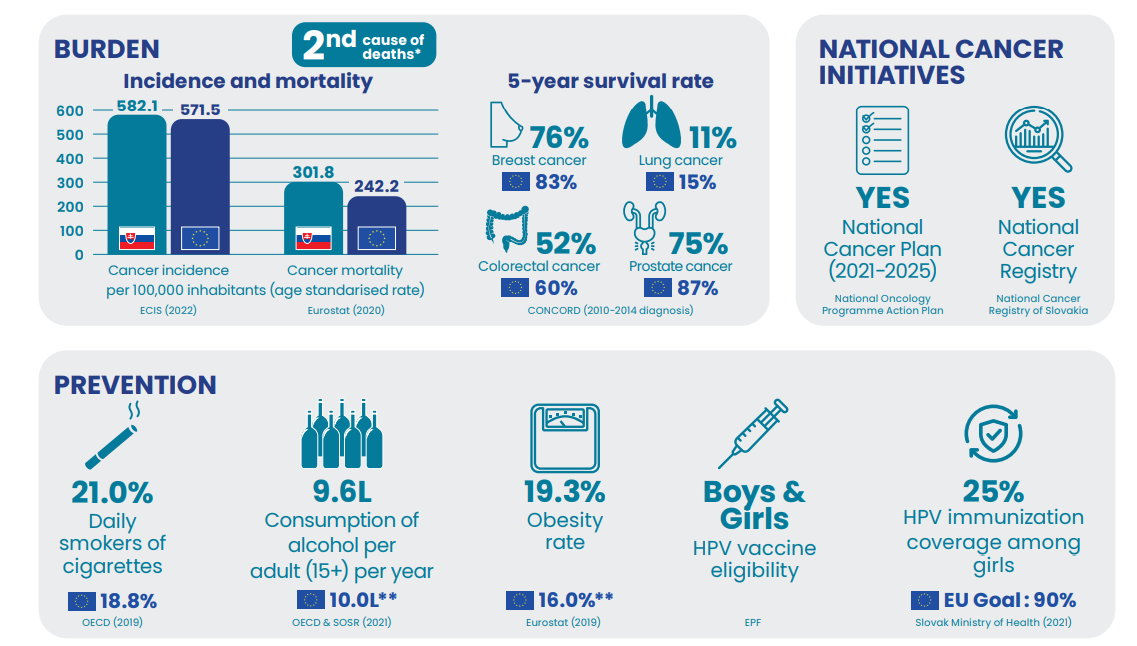 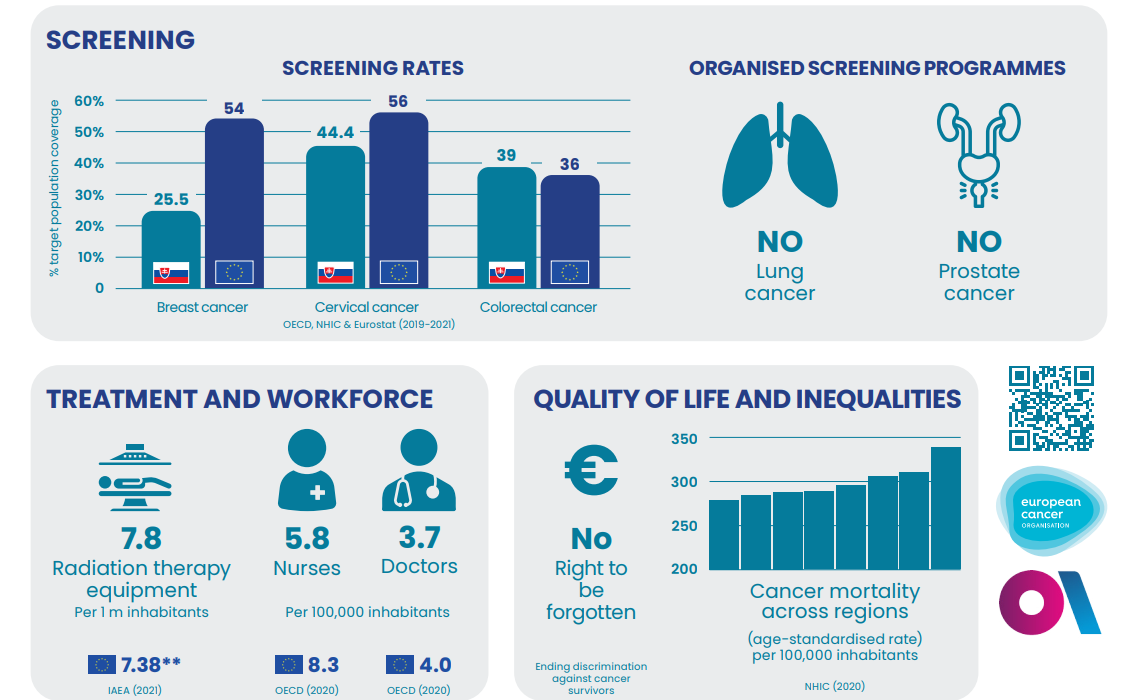 European Cancer PulseTo be released in May - Country report - Poland
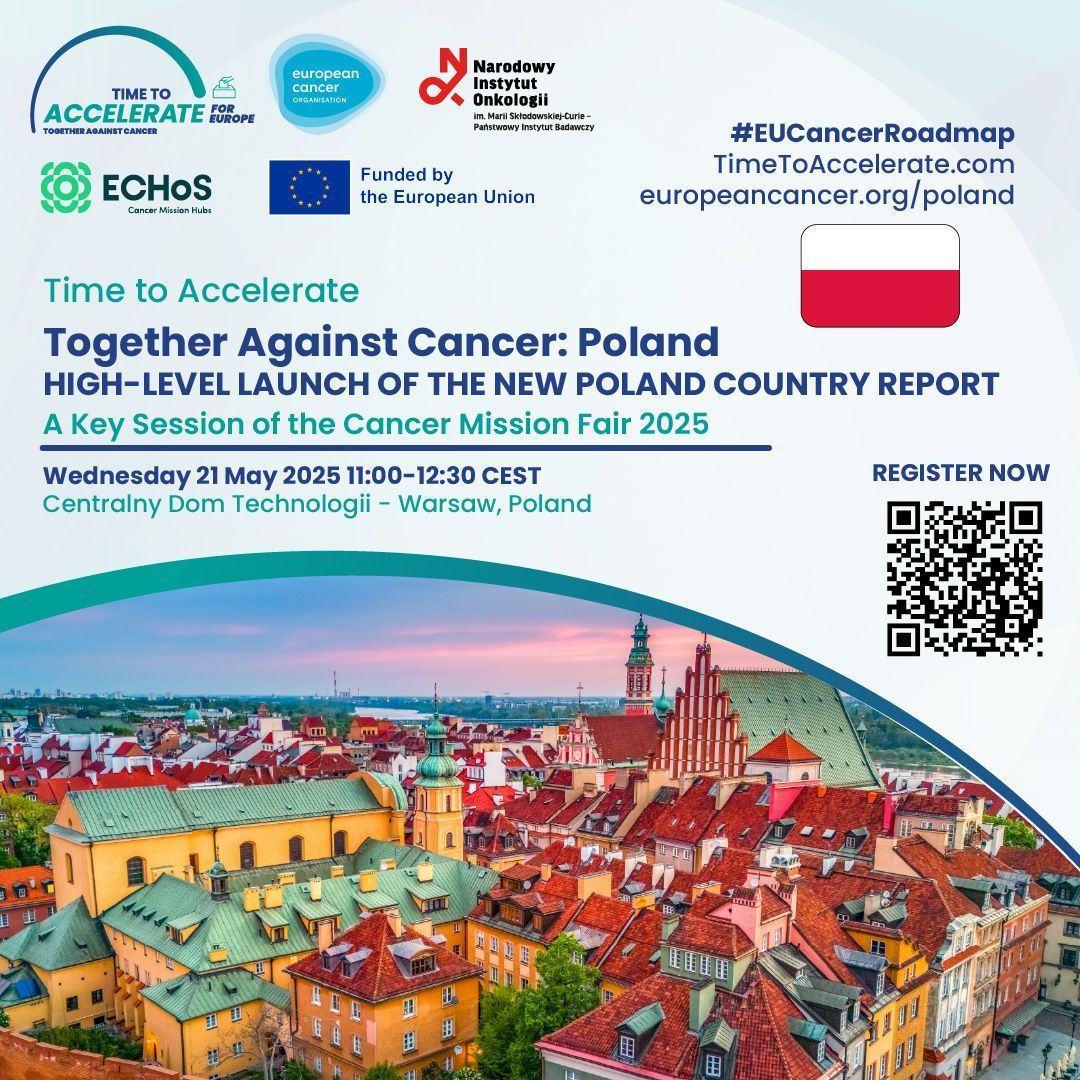 European Cancer Pulse
2025 plans:
Update and upgrade of the European Cancer Pulse, including new functionalities (integration of policy indices, tracking indicators over-time, etc.)
Four new country reports in connexion with ECO’s national activities
New policy indices in connexion with ECO’s policy priorities


For more information, please contact:juliana.desa@europeancancer.org
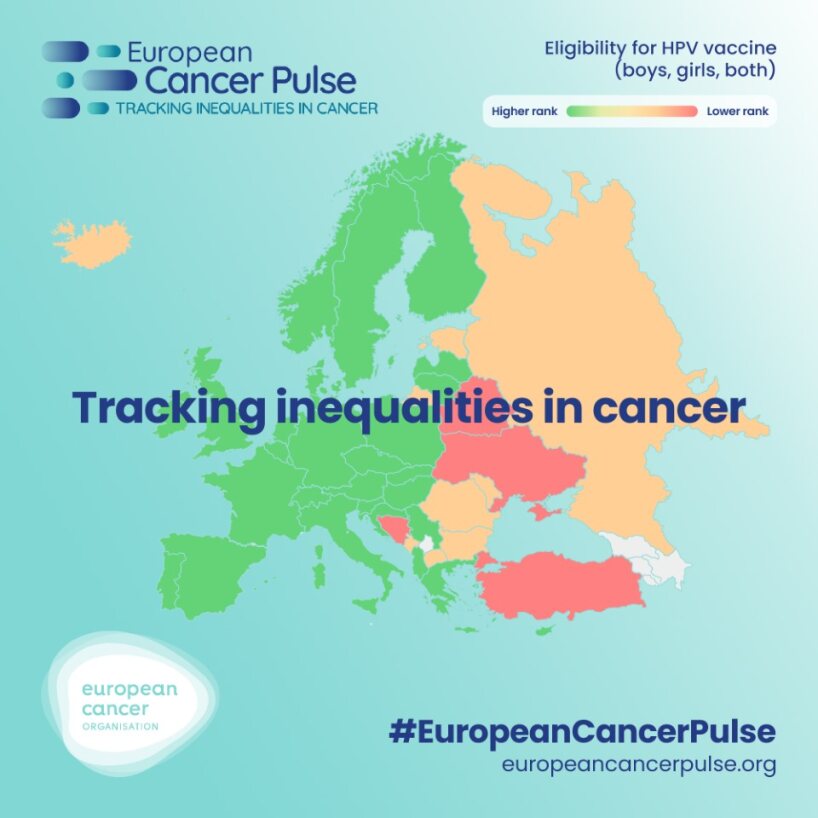 Thank you!
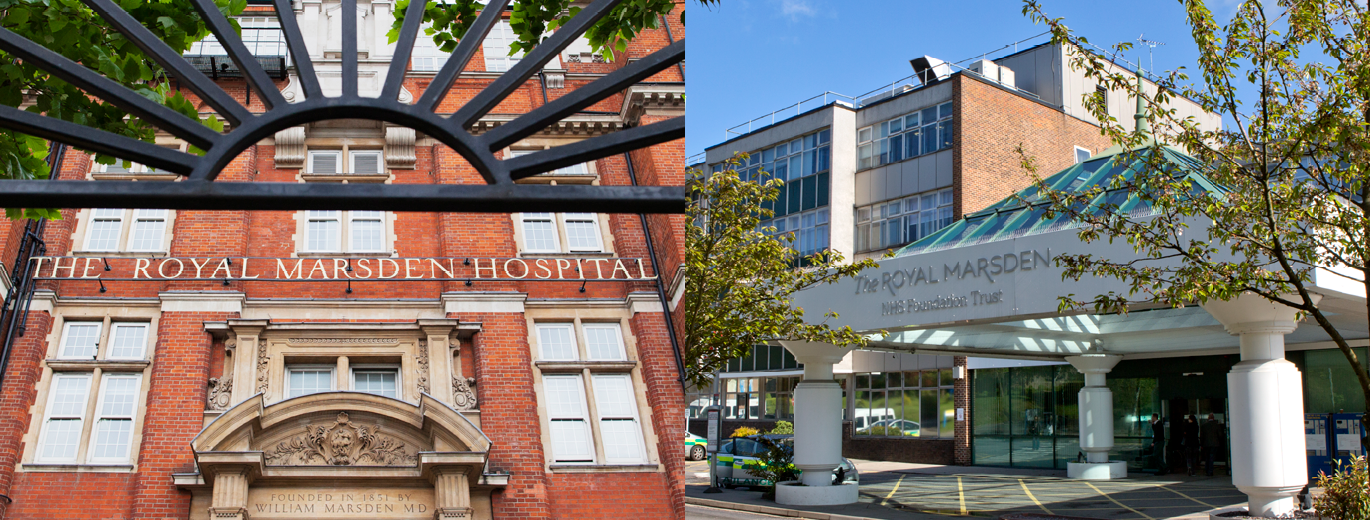 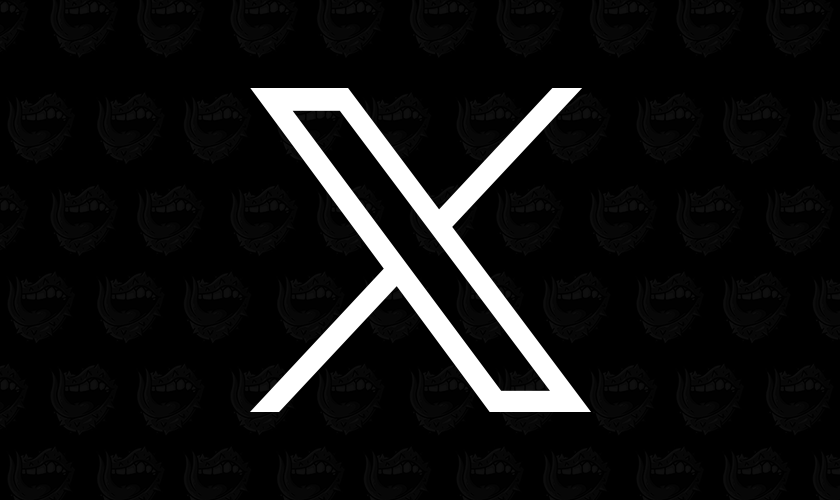 @nicolobattisti



nicolo.battisti@rmh.nhs.uk
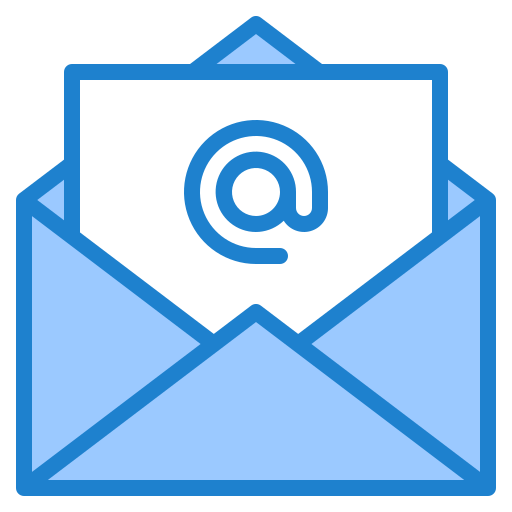